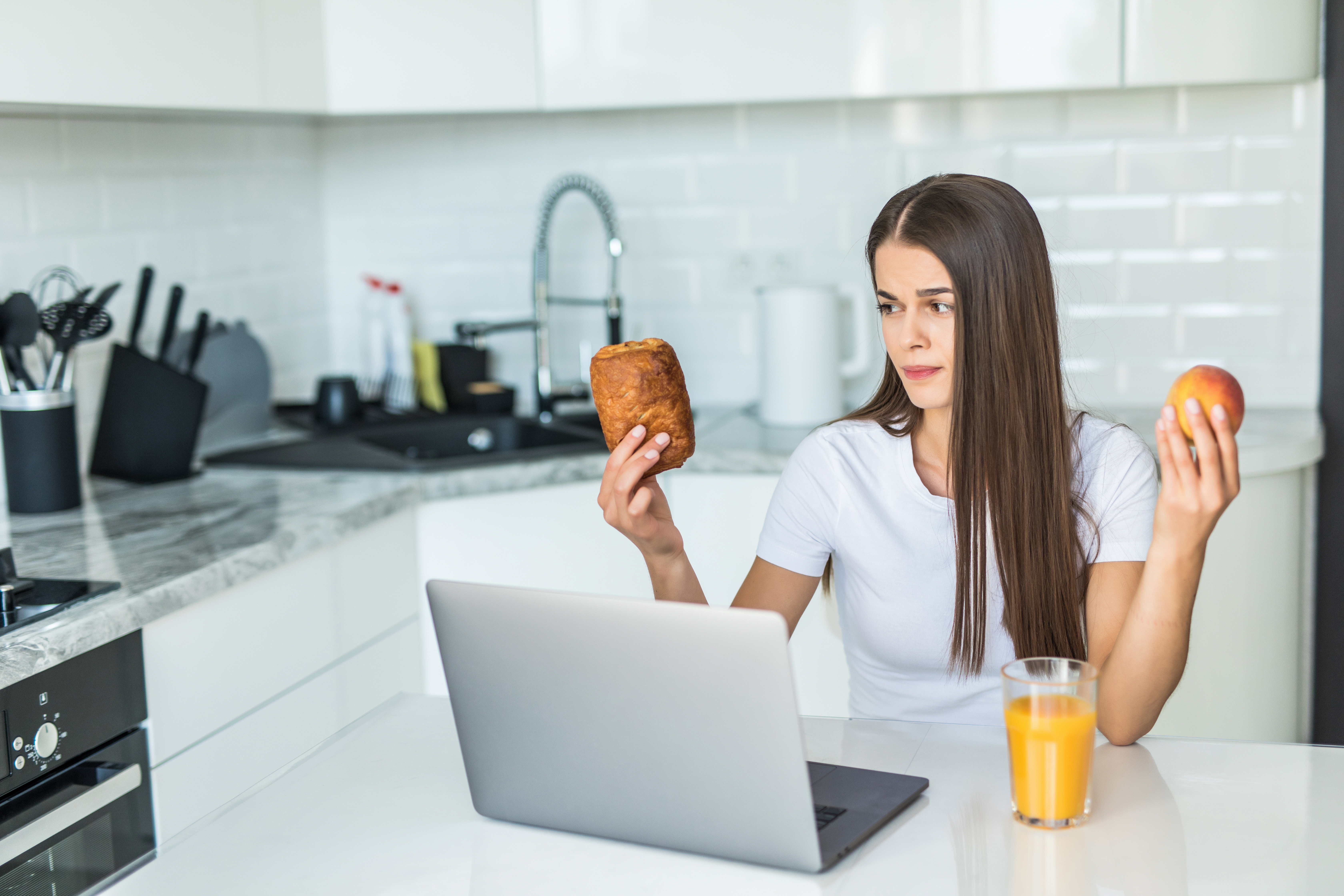 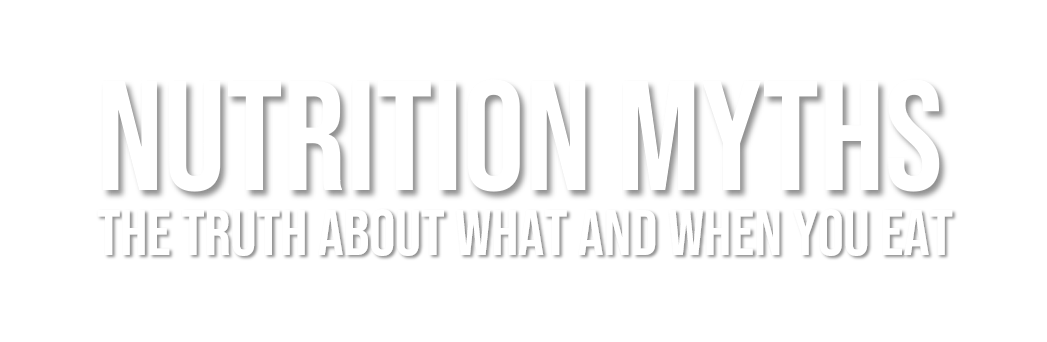 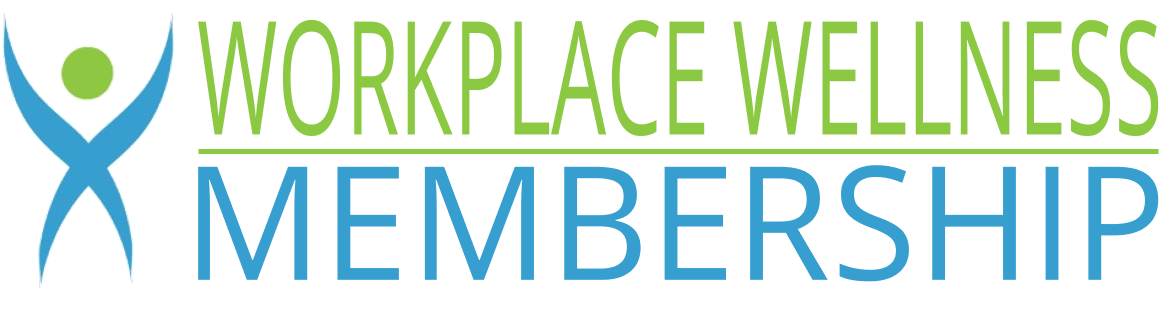 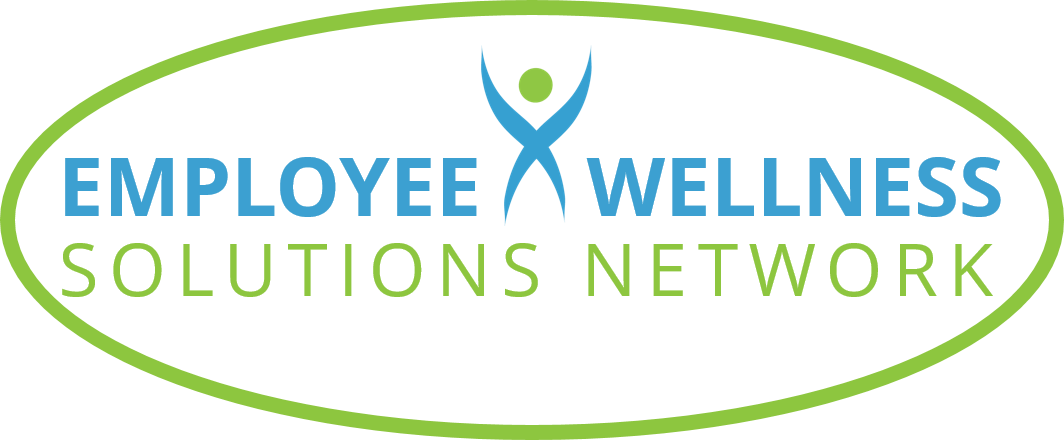 ©2023 EMPLOYEE WELLNESS SOLUTIONS NETWORK INC. – ALL RIGHTS RESERVED
Evaluate where we get our nutrition information
Review common nutrition “facts”
Identify reliable sources of nutrition information
TODAY’S FOCUS…
Where Do You Get Your Facts?
Common Sources of Nutrition Information
Celebrity doctors 
Social Media
Family members & friends
Health food store
Research studies 

Let’s look at the reliability of these sources…
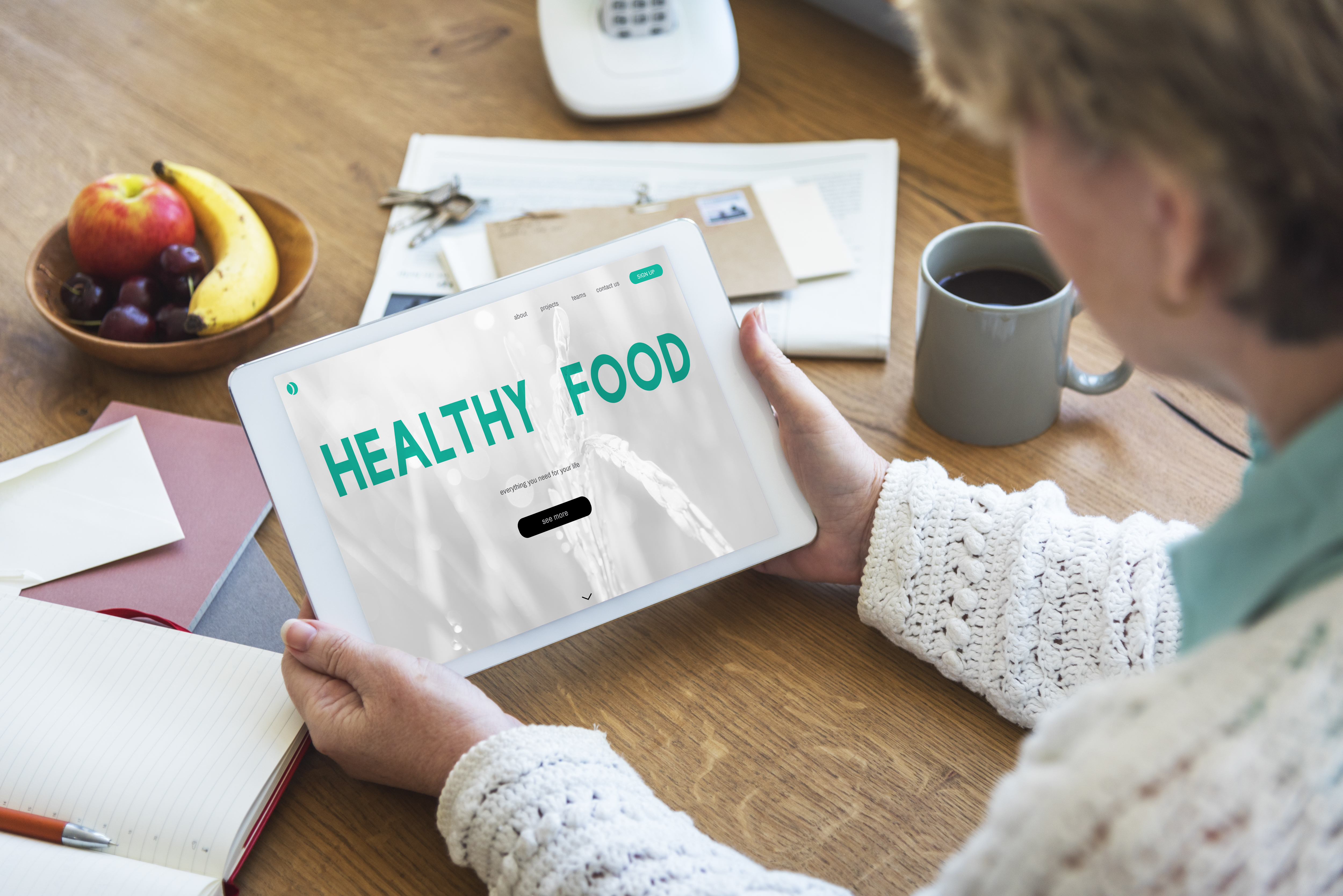 Nutrition Facts from Celebrity Doctors
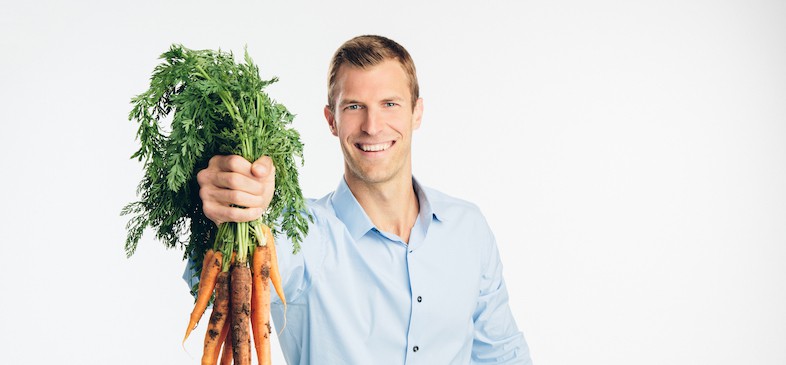 Research shows that we are conditioned to believe celebrity advice – especially if they are labelled as experts
Dr. Axe, Dr. Phil, Dr. Oz
Be mindful that recommendations can be connected to marketing strategies on promoted products
Only 46% of Dr. Oz’s advice was evidence-based!
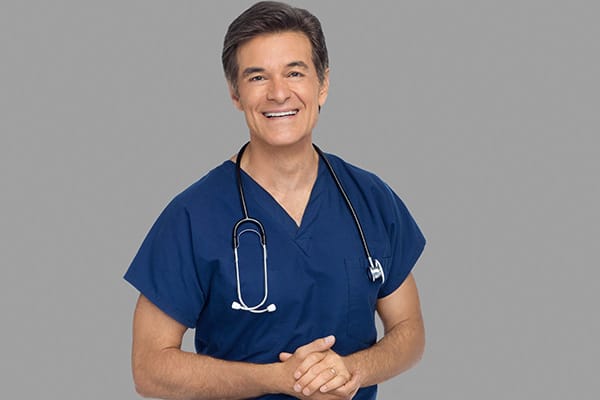 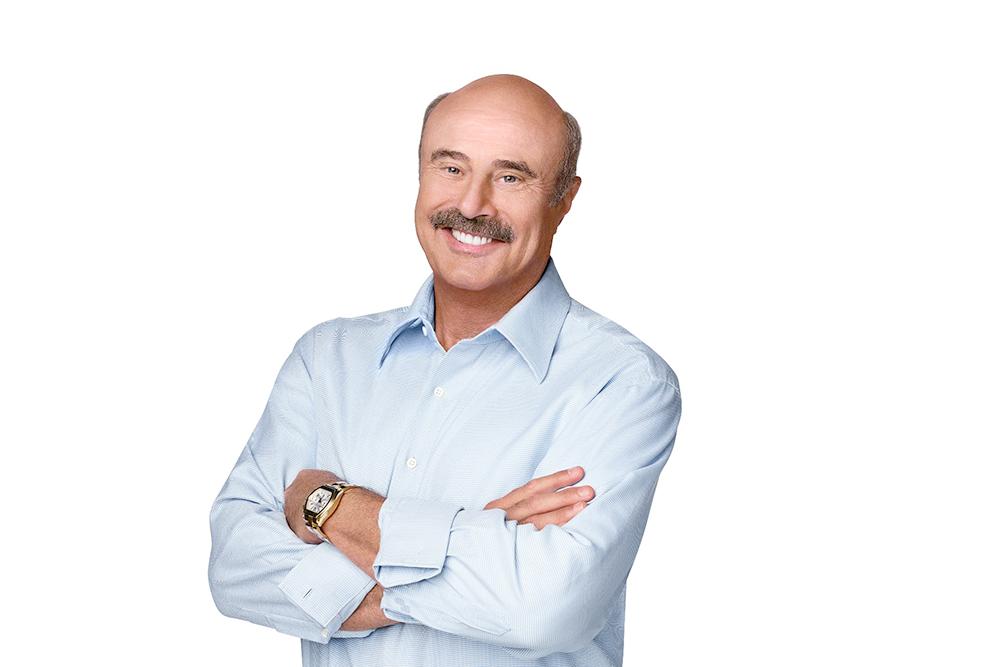 Nutrition Facts from Social Media
Social media helps information spread quickly – but it doesn’t mean that it’s reliable content
Evaluate what you see and read: 
Does it sound too good to be true?  
Does it suggest restricting entire food groups?
Is it promoting a solution that is “quick” and “easy”?
If the answer is YES, it’s best to move along and find a different source
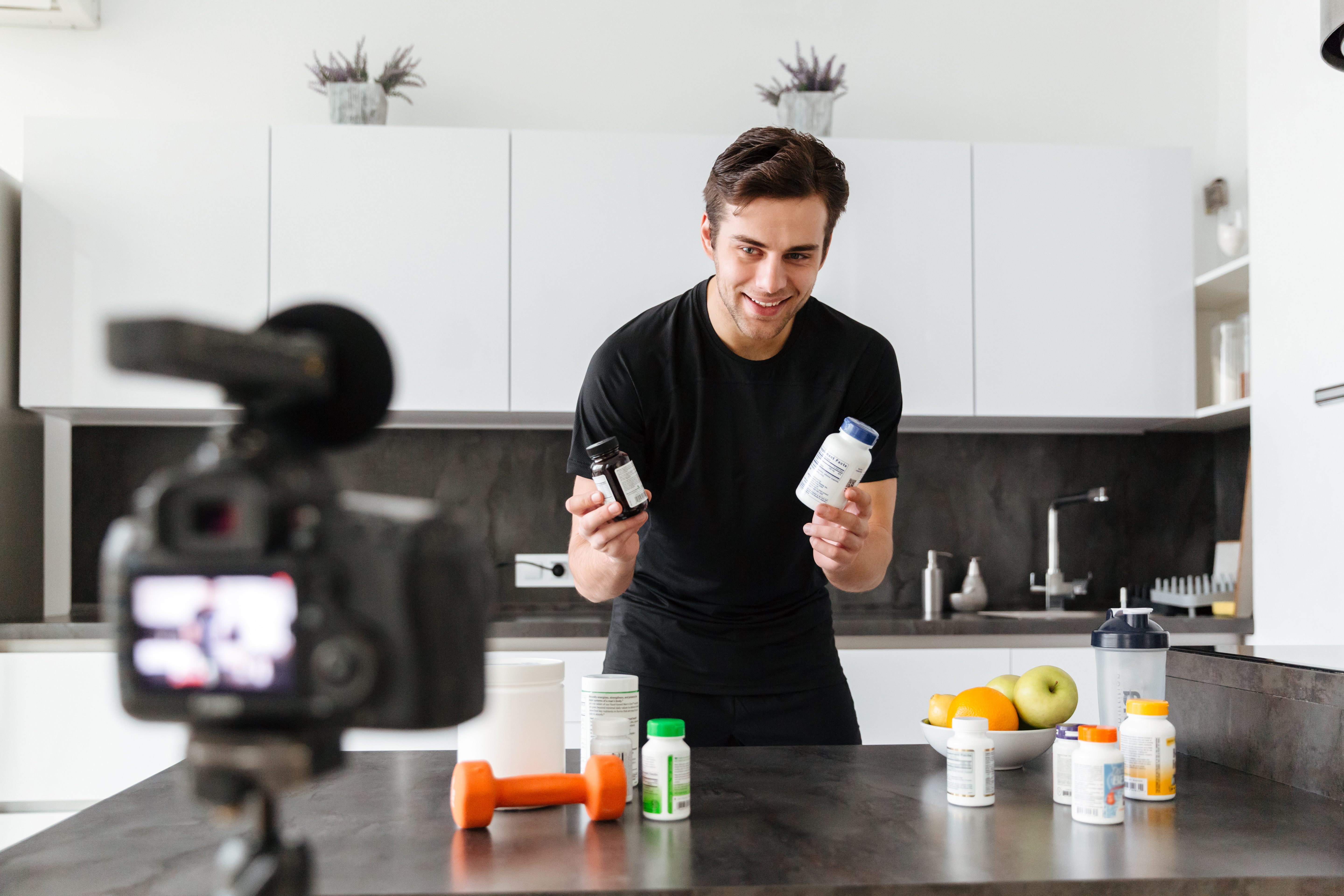 Nutrition Facts from Family & Friends
Recommendations are often based on second-hand information and their interpretation of something they saw or read
Our health situation and needs are unique - What works for one person may not work for you
Appreciate their advice, but do your homework
Facts change as new research emerges
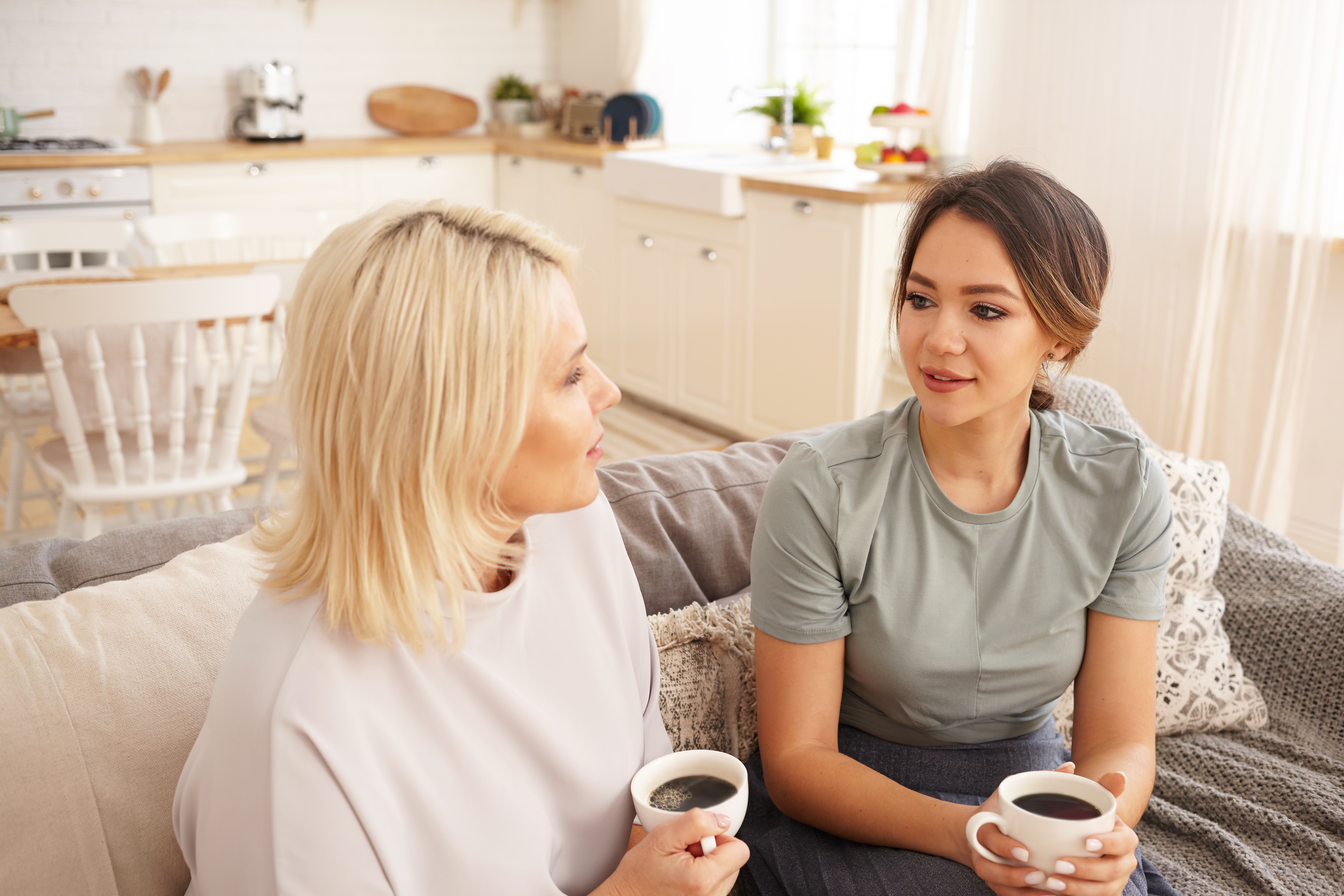 Nutrition Facts from Health Food Stores
Health food stores know their stuff – and their job is to sell it
They are influenced by company training and products they carry
What they recommend may not be the best option for your needs 
There is A LOT of choice out there! 
As of 2022, health and wellness industry is worth $4.4 trillion
Experts predict an annual growth rate of 9.9%
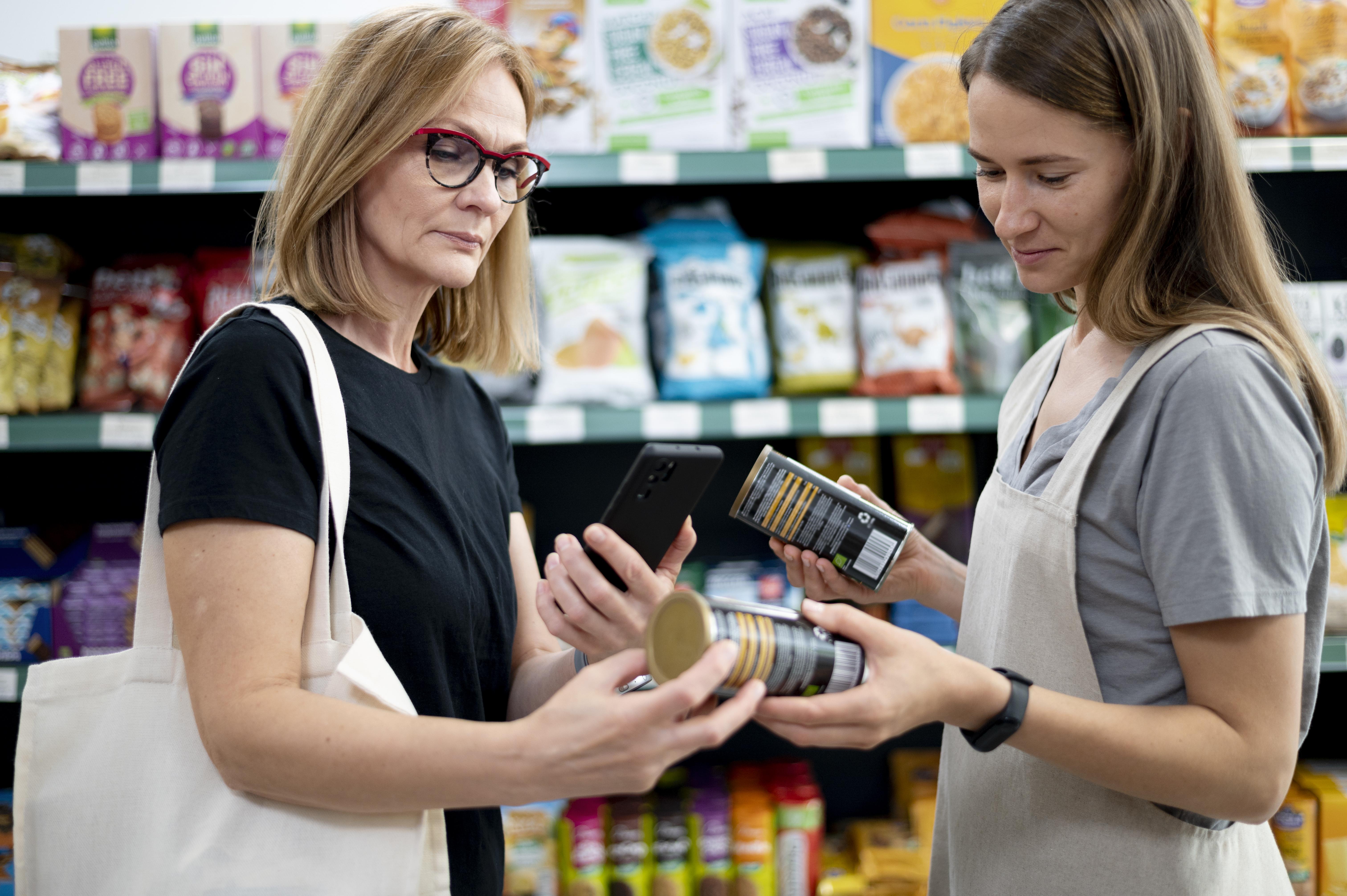 Nutrition Facts from Research Articles
We assume we can trust research articles because they are evidence-based – this isn’t always true!
Companies can influence research
Funding sources can influence results
It’s important to look deeper
Who funded the study?
How was the study conducted? 
Was a control group used?
How large was the study?
Does it contradict existing knowledge?
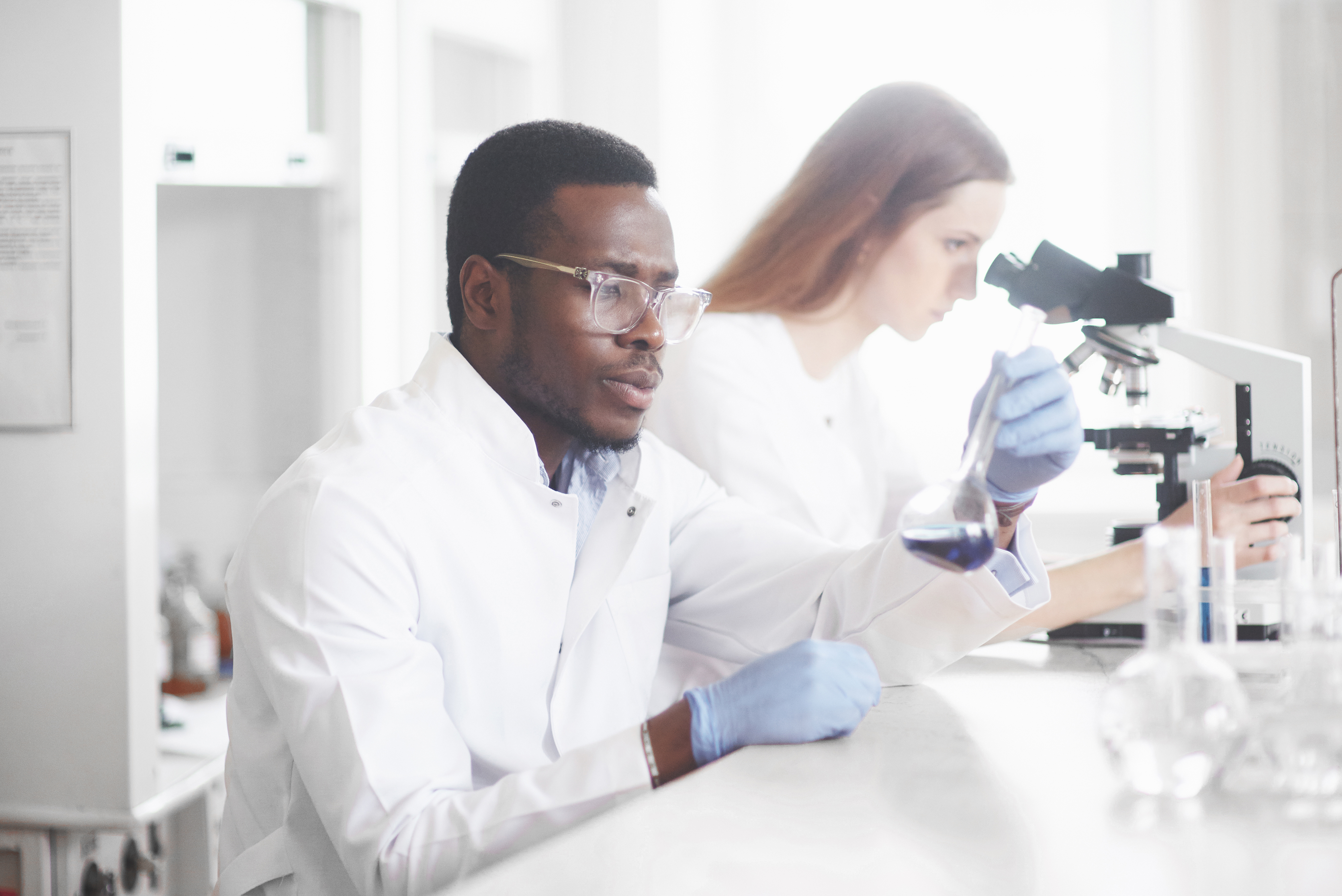 [Speaker Notes: https://www.zippia.com/advice/health-and-wellness-industry-statistics/#:~:text=The%20health%20and%20wellness%20industry%20is%20worth%20%244.4%20trillion.,5.5%25%20from%202021%20to%202030.]
Nutrition… It Can Get Confusing
[Speaker Notes: Video Link: https://www.youtube.com/watch?v=5Ua-WVg1SsA]
What’s Best For Me?
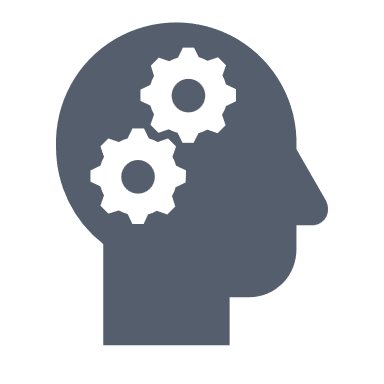 We all have unique nutrition needs – what works for one person may not work for others
We must view nutrition through a holistic lens that considers:
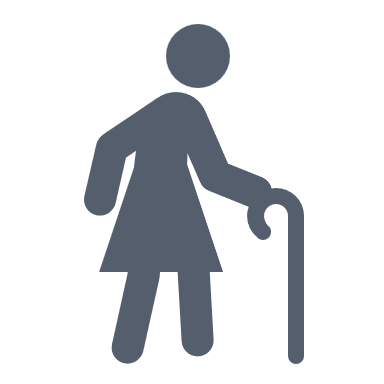 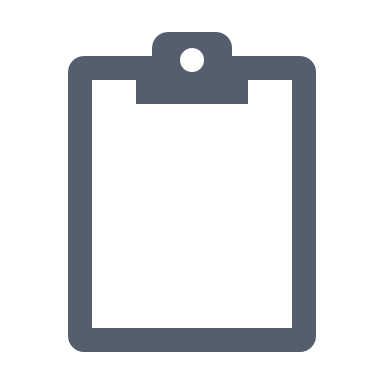 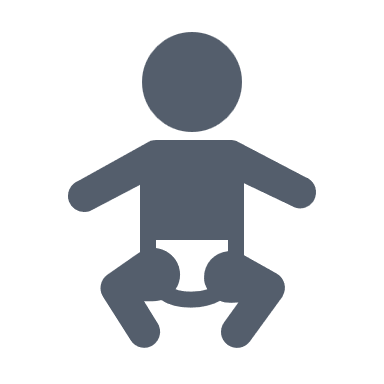 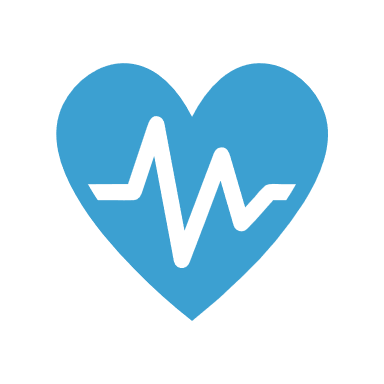 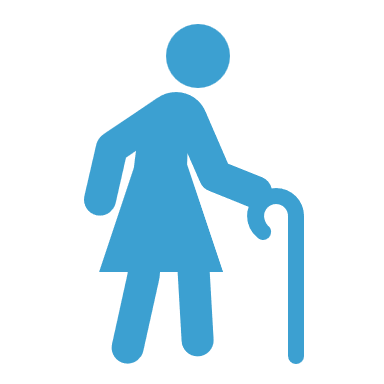 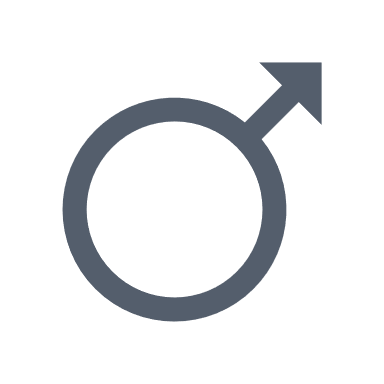 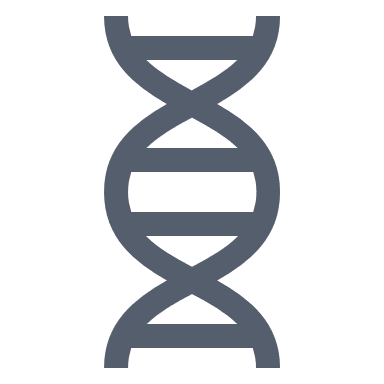 Biochemical Make-up
Medical History
Age
Gender
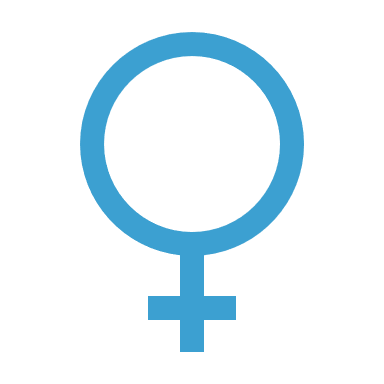 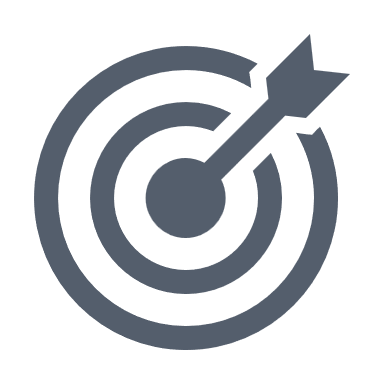 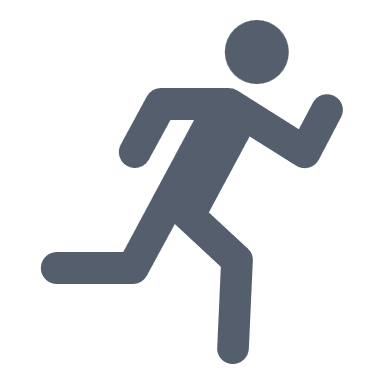 Health & Wellness Goals
Emotional & Mental Health
Life Stage
Lifestyle
Myths Debunked
Keep In Mind…
We’ll be debunking common myths, but these are general recommendations only and may not necessary apply to everyone!
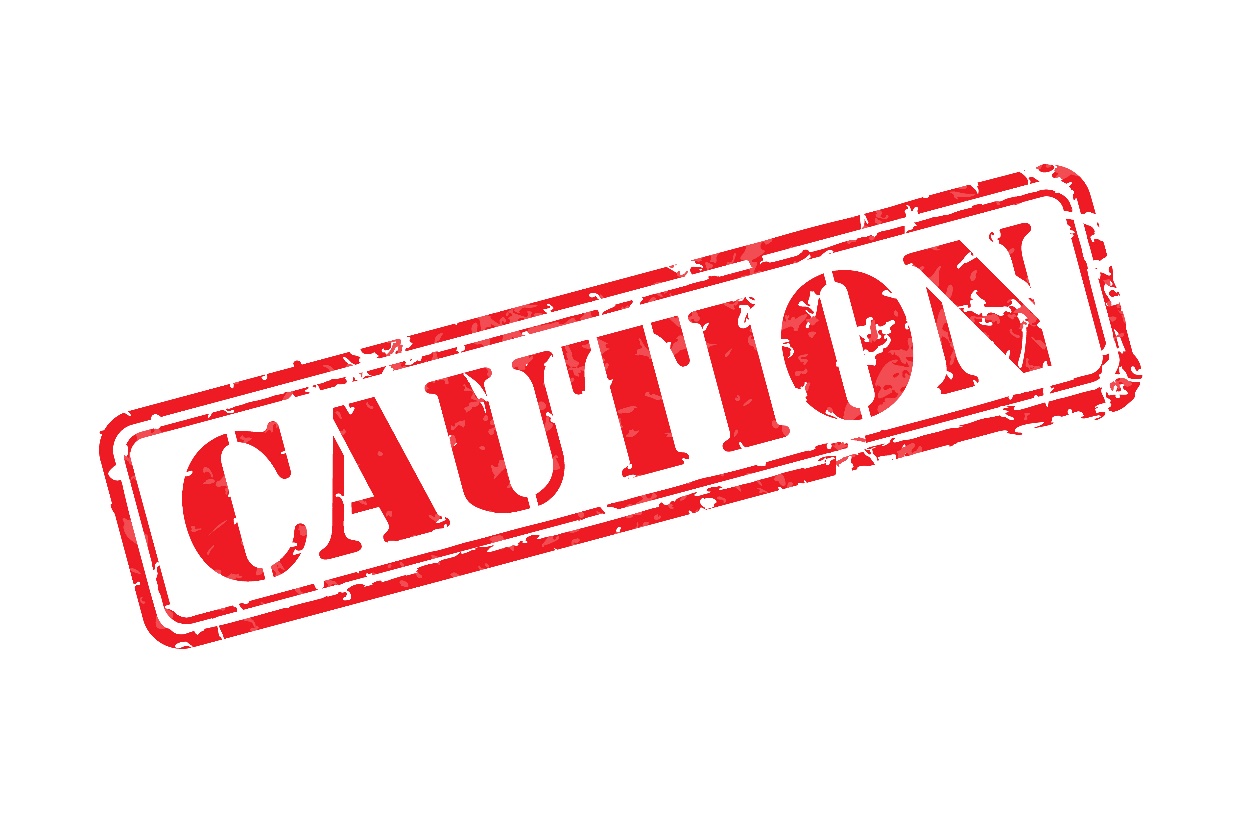 Myth: Carbs Are Bad
TRUTH: Carbohydrates are an important nutrient to include in a healthy diet
Carbs get a bad rap for their effect on blood sugar, but healthy carbs offer many benefits: 
Absorb into your system slowly 
Can improve digestion 
Great source of fibre
Source of essential nutrients 
Promote serotonin production 
Offer a main source of fuel
Myth: Carbs Are Bad
Tips on including carbs in your diet: 
Choose carbs that are slowly digested and absorbed
Sweet potatoes, steel-cut oats, whole grain pasta, barely, quinoa, lentils, beans, non-starchy vegetables and fruit
Like potatoes? Eat a small portion with the skin and pair it with protein and a ½ tsp of olive oil and vinegar
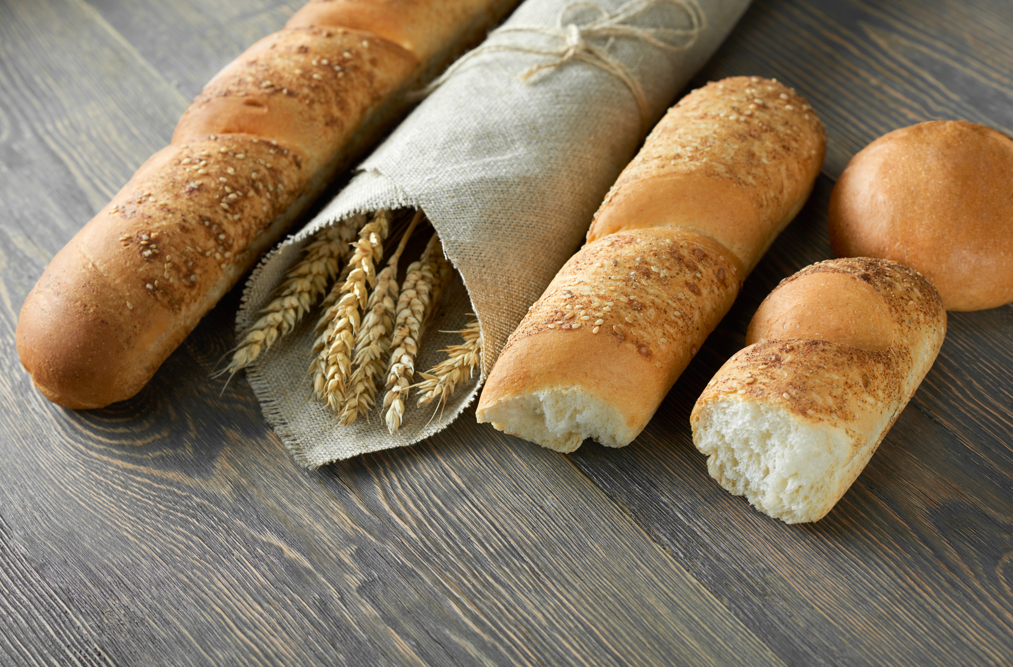 Myth: More Protein = More Muscle
TRUTH: Muscle is made from protein, but…
Studies show that protein has no benefit on muscle growth beyond 30 grams
Insufficient protein will affect muscle mass
Myth: More Protein = More Muscle
Tips on including protein in your diet: 
Consume 0.8 grams of protein per kg of body weight or 0.36 grams per pound
Healthy proteins include lean meats like chicken, turkey, eggs, fish as well as beans, legumes, nuts, seeds
Protein powder should never replace adequate food-based proteins
Choose powders free of chemicals, preservatives and artificial flavours
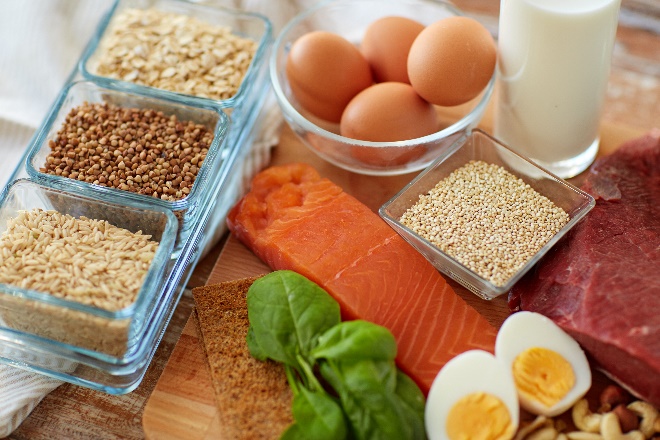 Myth: Eating Fat Makes You Fat
TRUTH: Fat is an essential part of a healthy diet
We need fat for our body to function properly 
Essential fats aren’t produced by the body, so we need to get them from foods 
Research indicates that dietary fat is not a determinant of body fat
Walter Willett Study showed that as dietary fat decreased calories, bodyweight increased
[Speaker Notes: Study Source: https://www.amjmed.com/article/S0002-9343(01)00992-5/abstract?code=ajm-site]
Myth: Eating Fat Makes You Fat
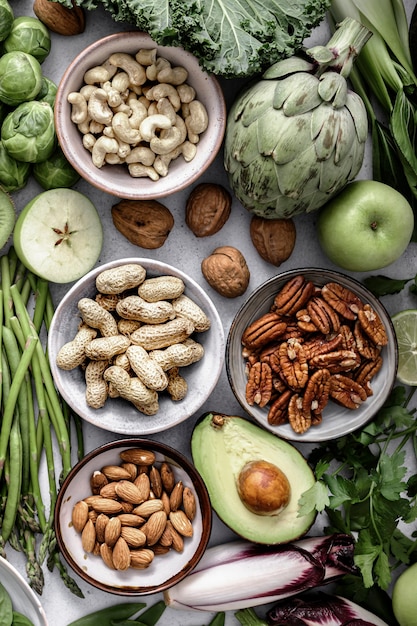 Tips on including fat in your diet: 
Include a variety of good fats like olive and grapeseed oil, raw nut and seeds, and avocado
Heathy fats should make up 25% to 30% of your daily intake
Myth: Don’t Eat After 8 pm
TRUTH: Eating past 8 pm isn’t unhealthy if you make the right food choices
Nighttime eating can be a sign that you need more calories in your day
Know how to recognize real hunger (vs thirst, boredom, etc.)
Being in tune with your evening hunger and knowing how to satisfy it can help avoid poor choices that sabotage your health goals 
A whole food snack may help to balance your blood sugar and help you sleep better
It’s important to establish a time when you will stop eating for the day
Myth: Don’t Eat After 8 pm
Tips on nighttime eating: 
Keep portions small (150 calories or less)
Make it yourself and avoid processed foods 
Ideas: Protein balls, small smoothie, roasted chickpeas, veggies and hummus, avocado and cottage cheese
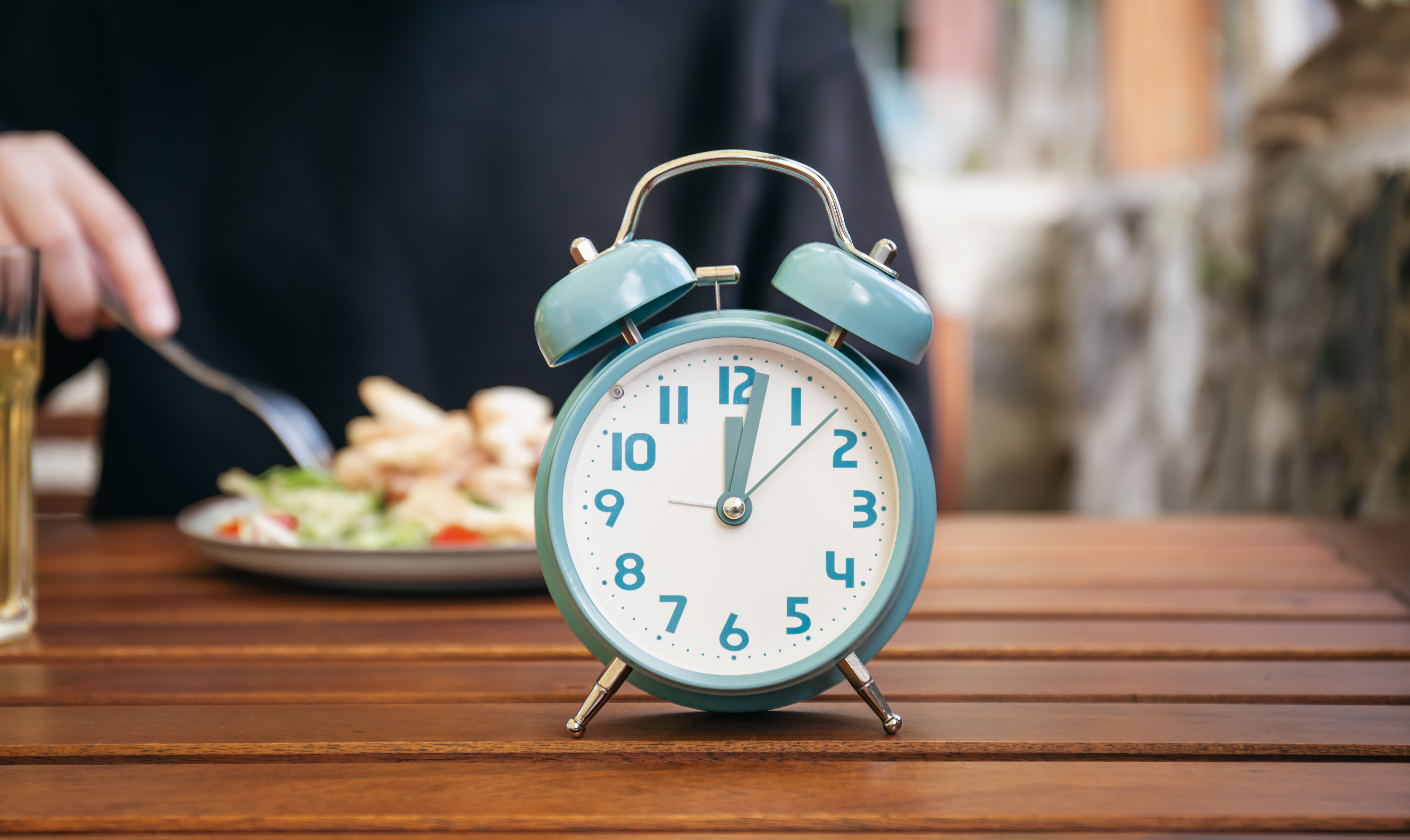 Myth: Organic Food is More Nutritious
TRUTH: Organic food can be more nutritious – but not always!
Organic produce that has long distances to travel is not as nutrient dense as local produce
Products labelled “organic” can still fall into the processed food category, which is not a healthy choice 
Many farmers use natural practices but aren’t certified “organic”
Myth: Organic Food is More Nutritious
Tips on eating organic: 
Shop local for produce and protein when possible  
Buy organic when it matters
Assess your budget to determine where organic choices will be more beneficial 
Consider The Dirty Dozen vs The Clean 15
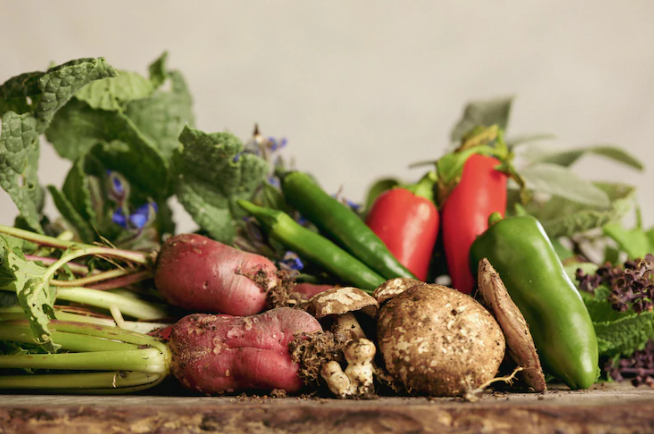 Myth: Organic Food is More Nutritious
The Dirty Dozen: Crops that farmers tend to use the most pesticides on
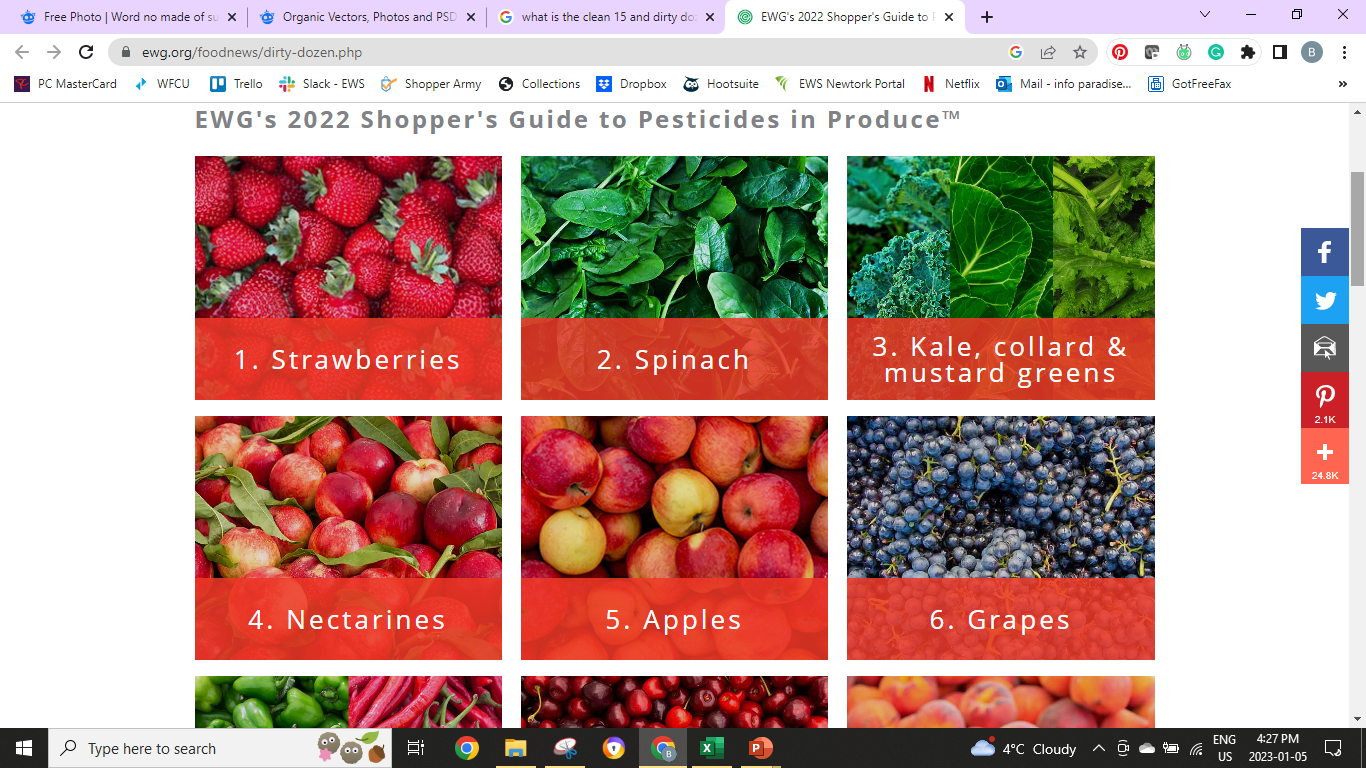 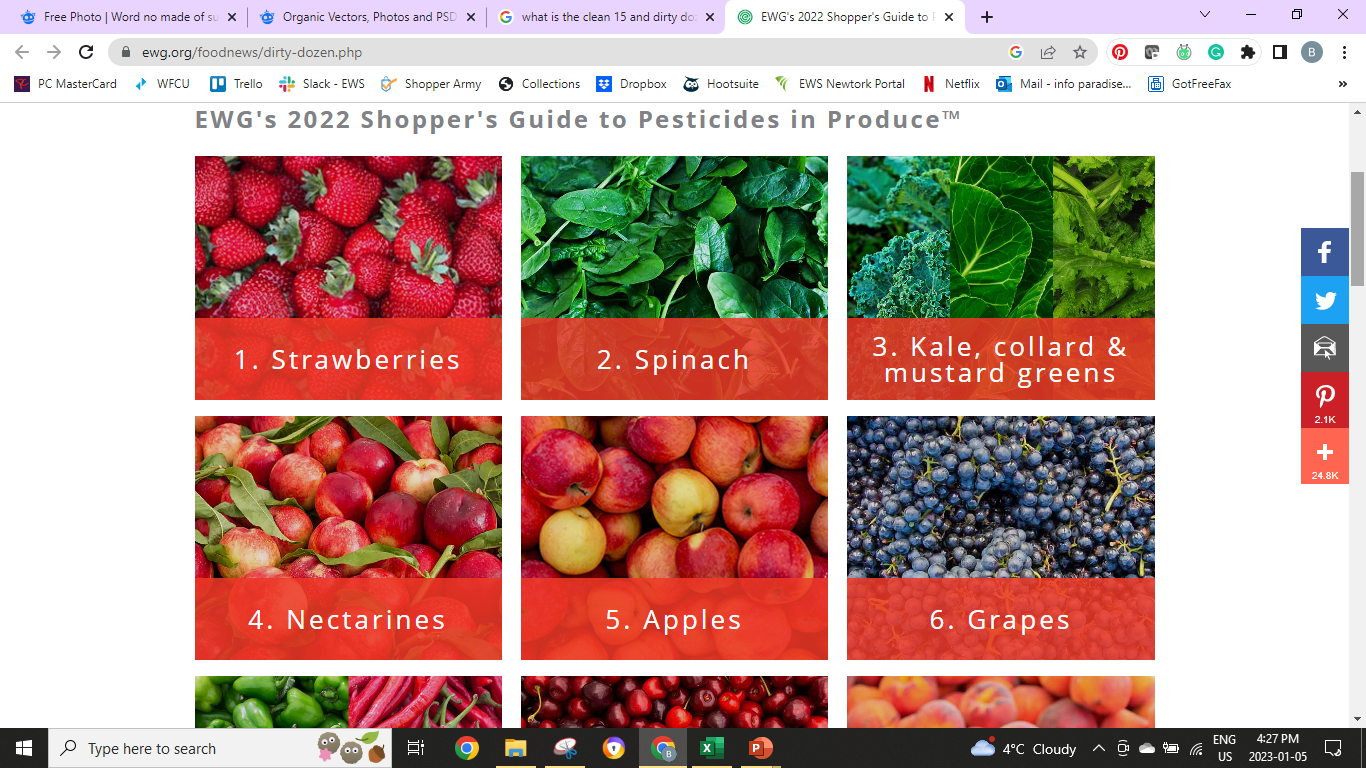 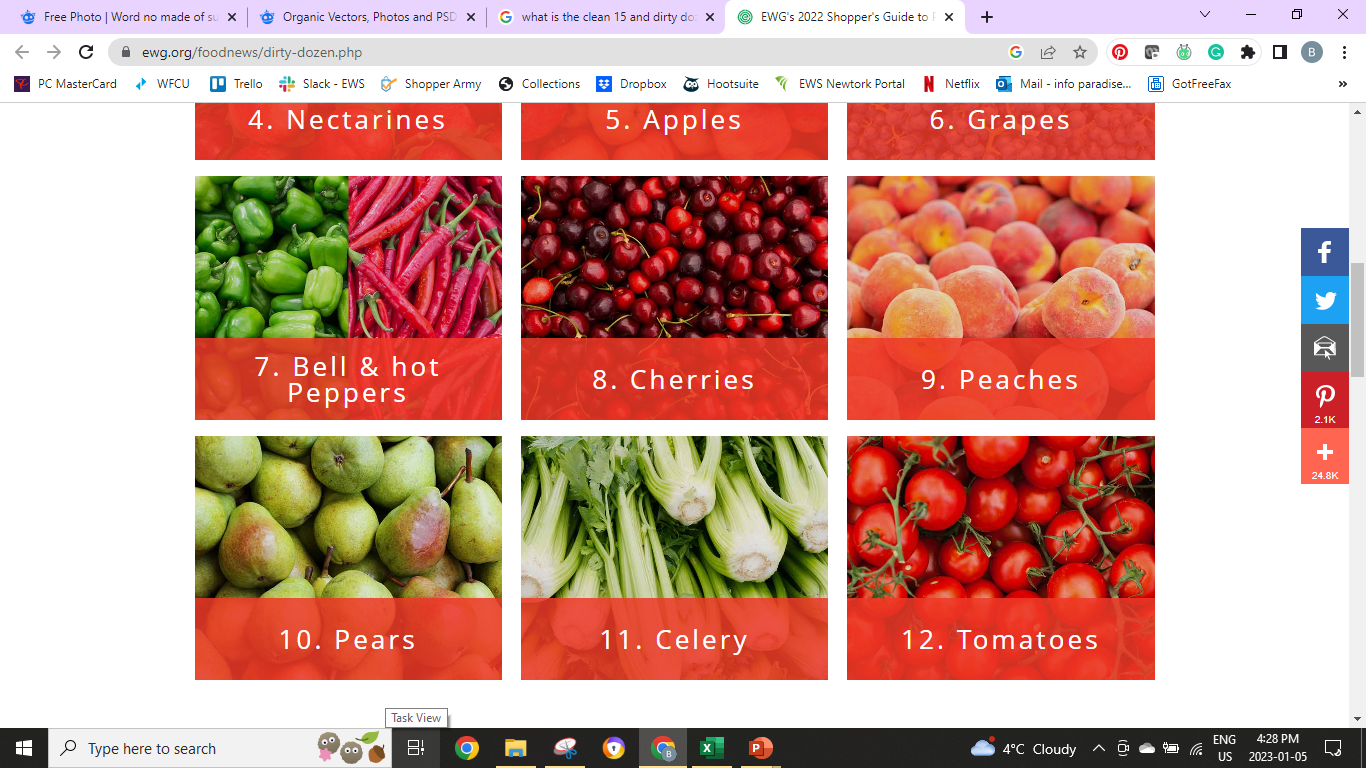 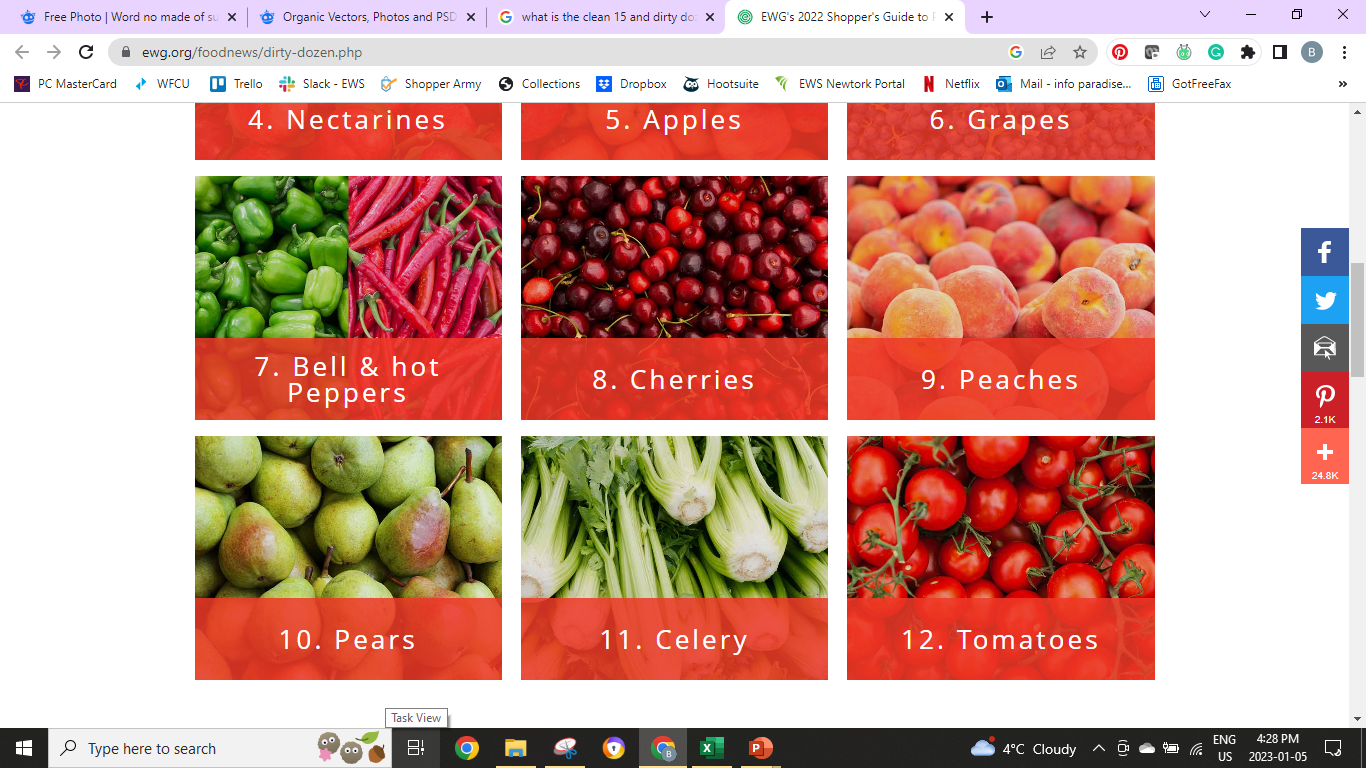 [Speaker Notes: Source: https://www.ewg.org/foodnews/dirty-dozen.php]
Myth: Organic Food is More Nutritious
The Clean 15: Crops with the lowest amount of pesticide residue
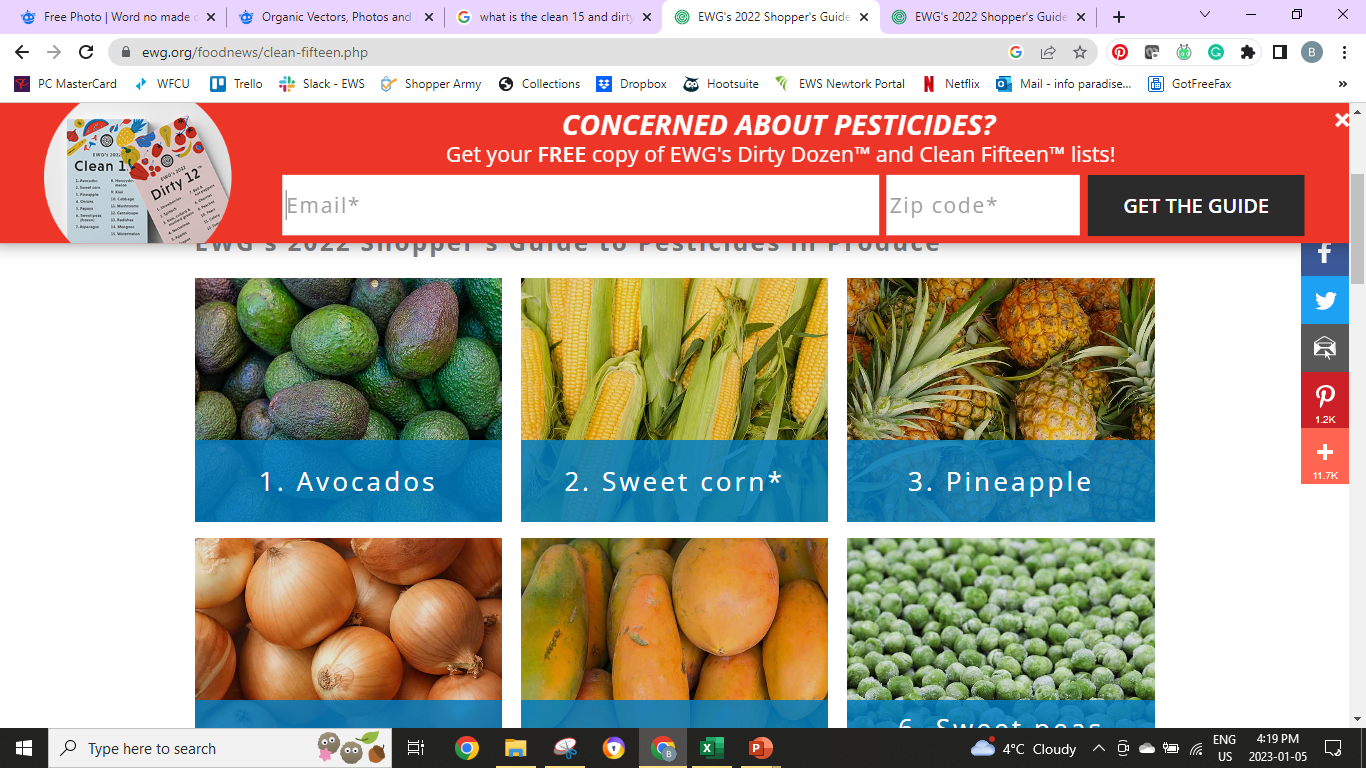 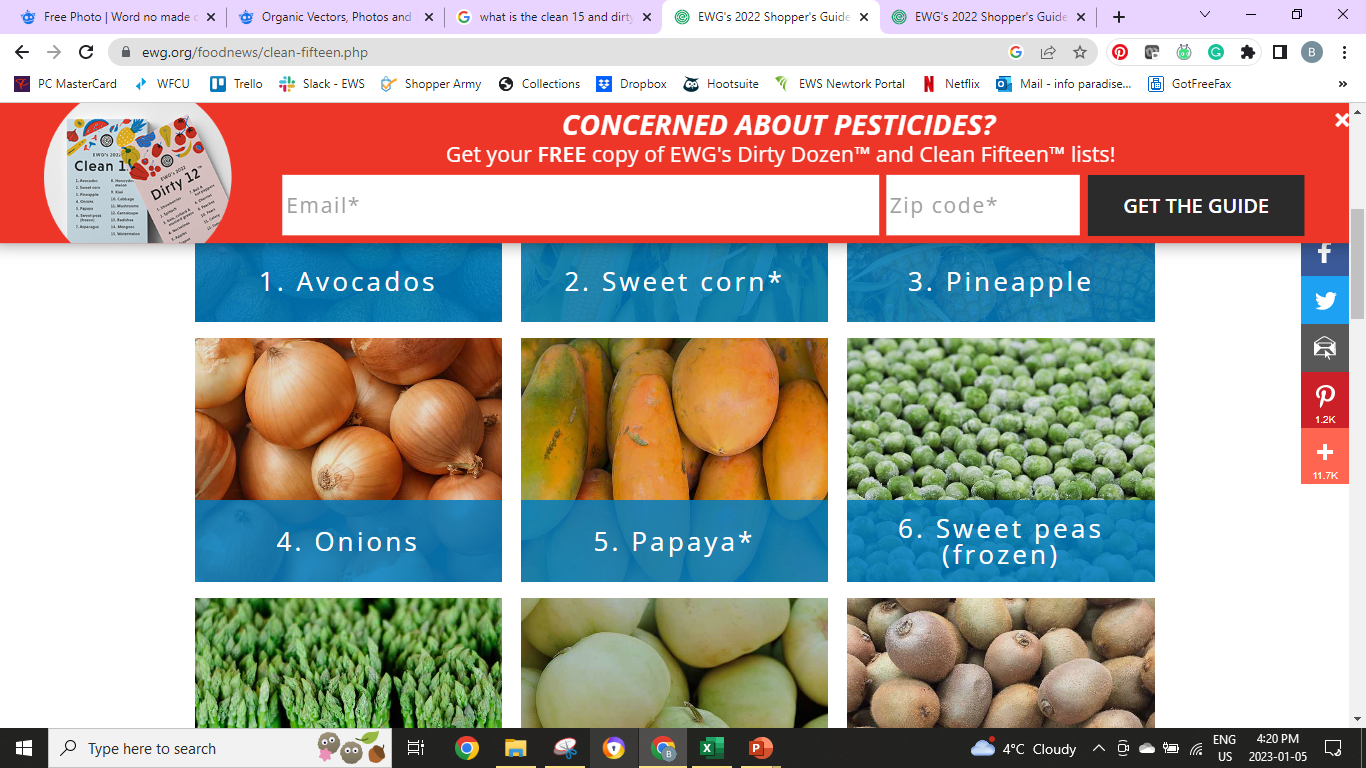 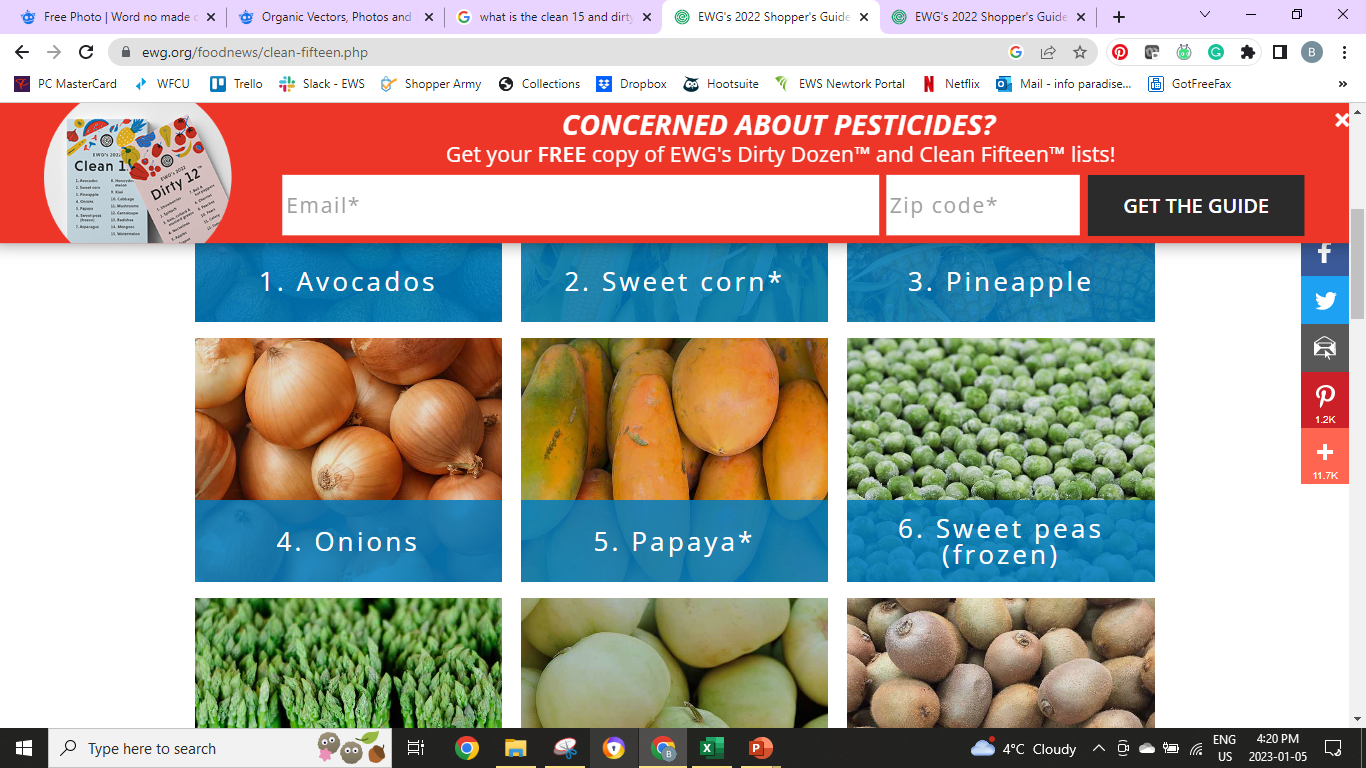 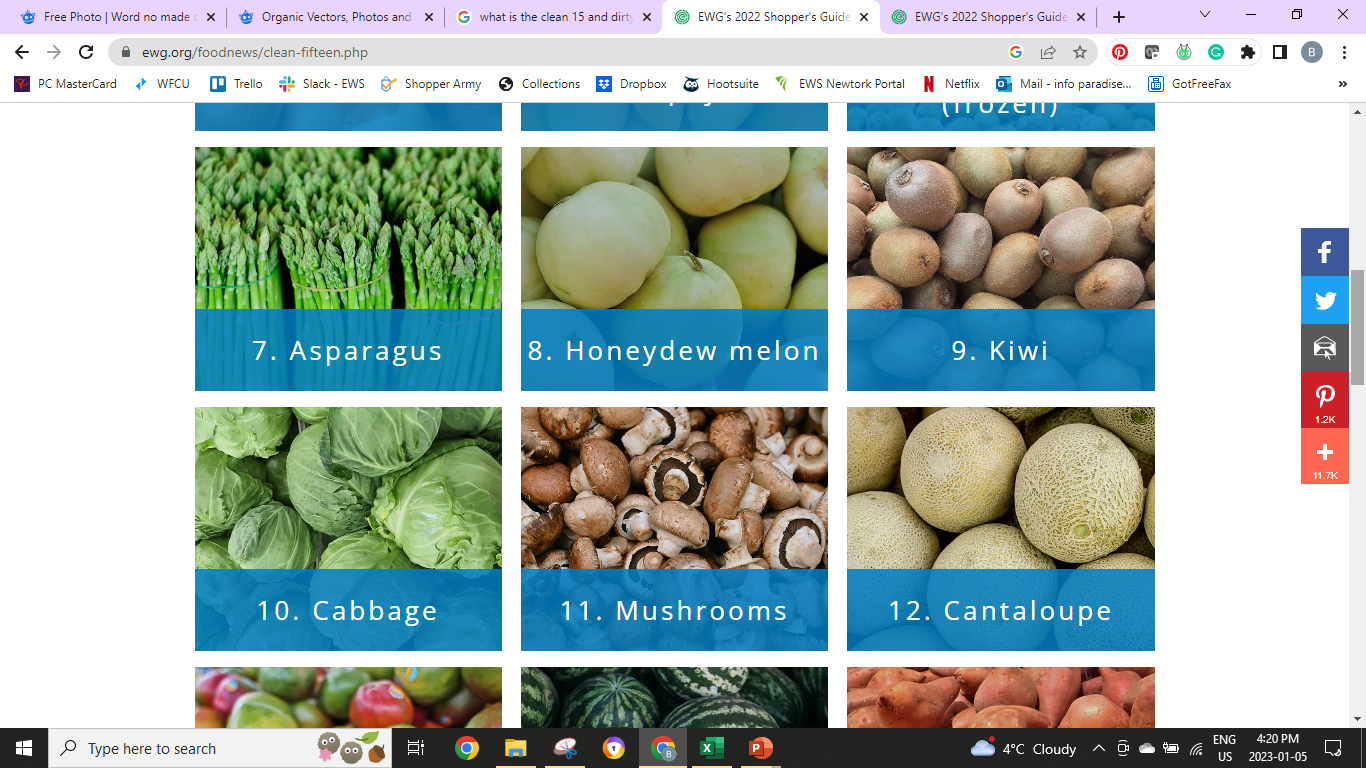 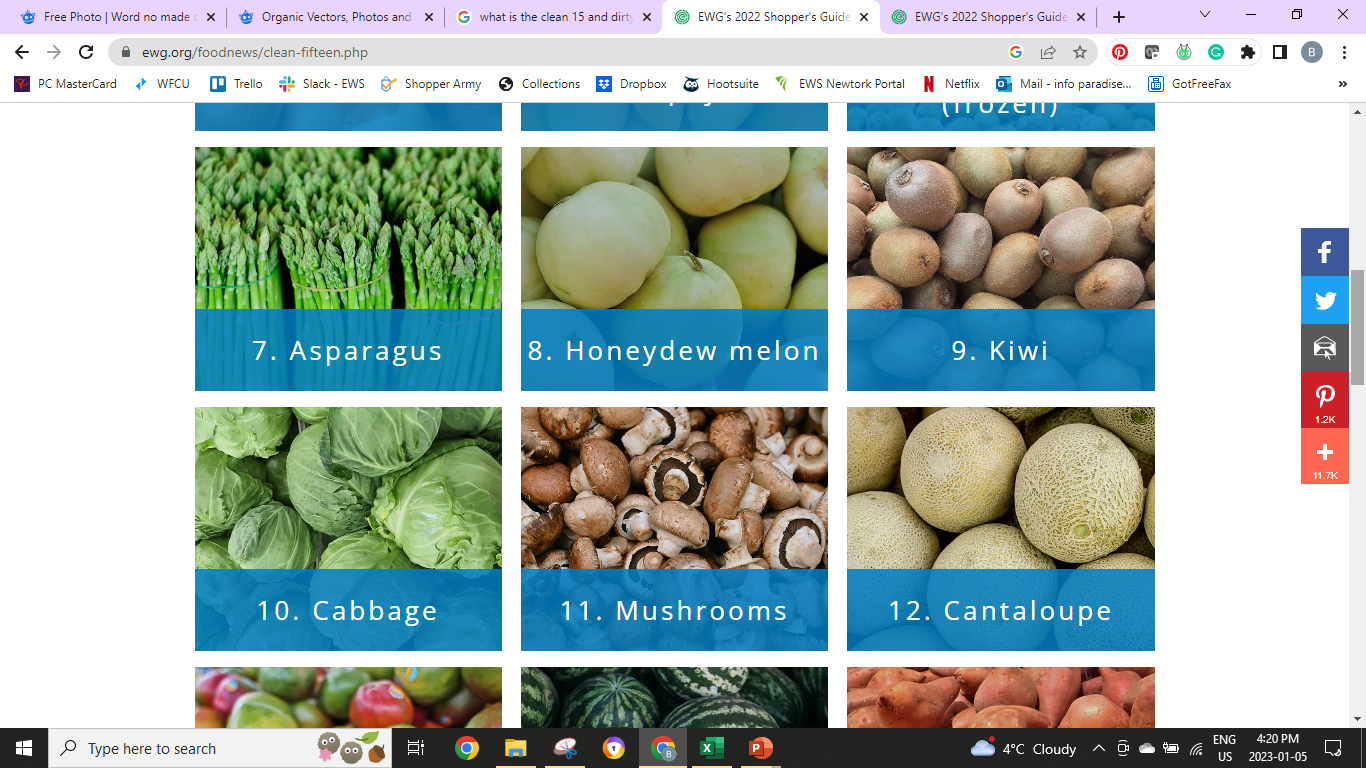 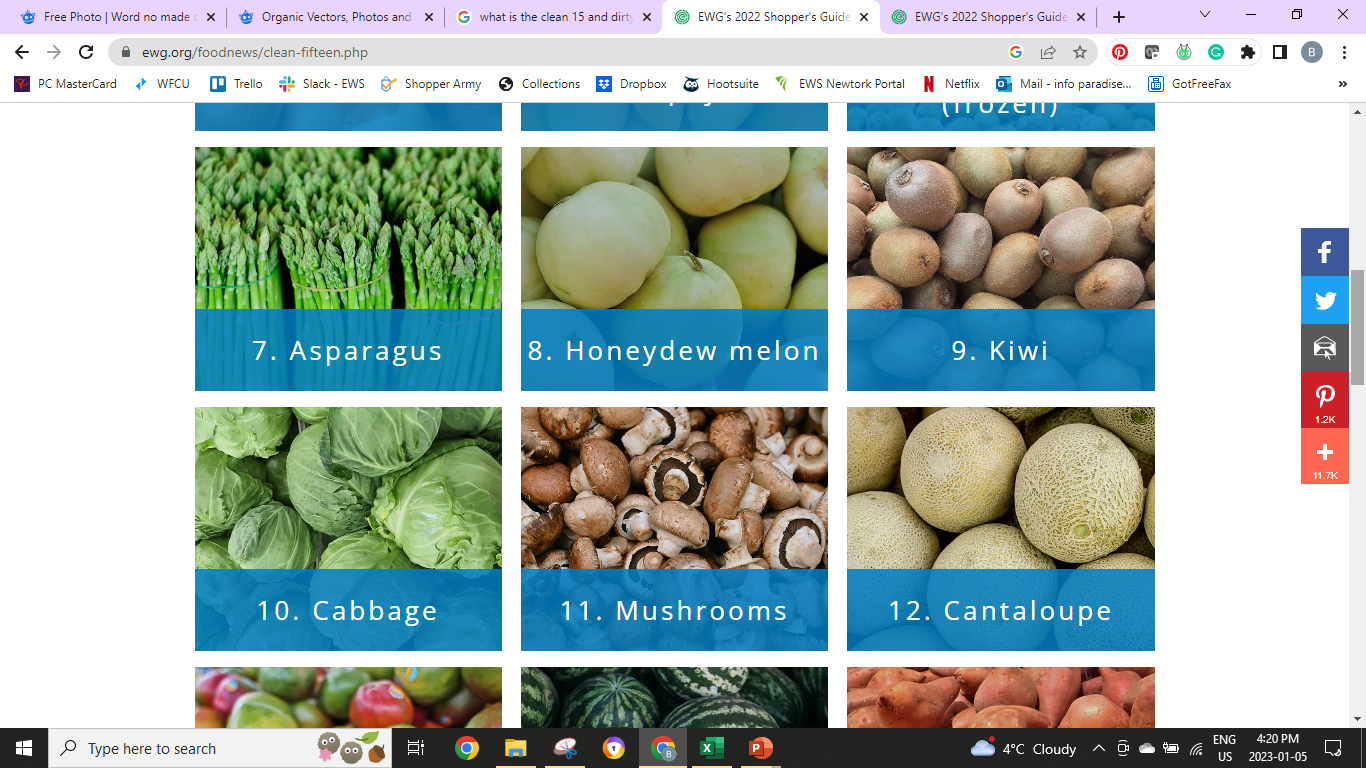 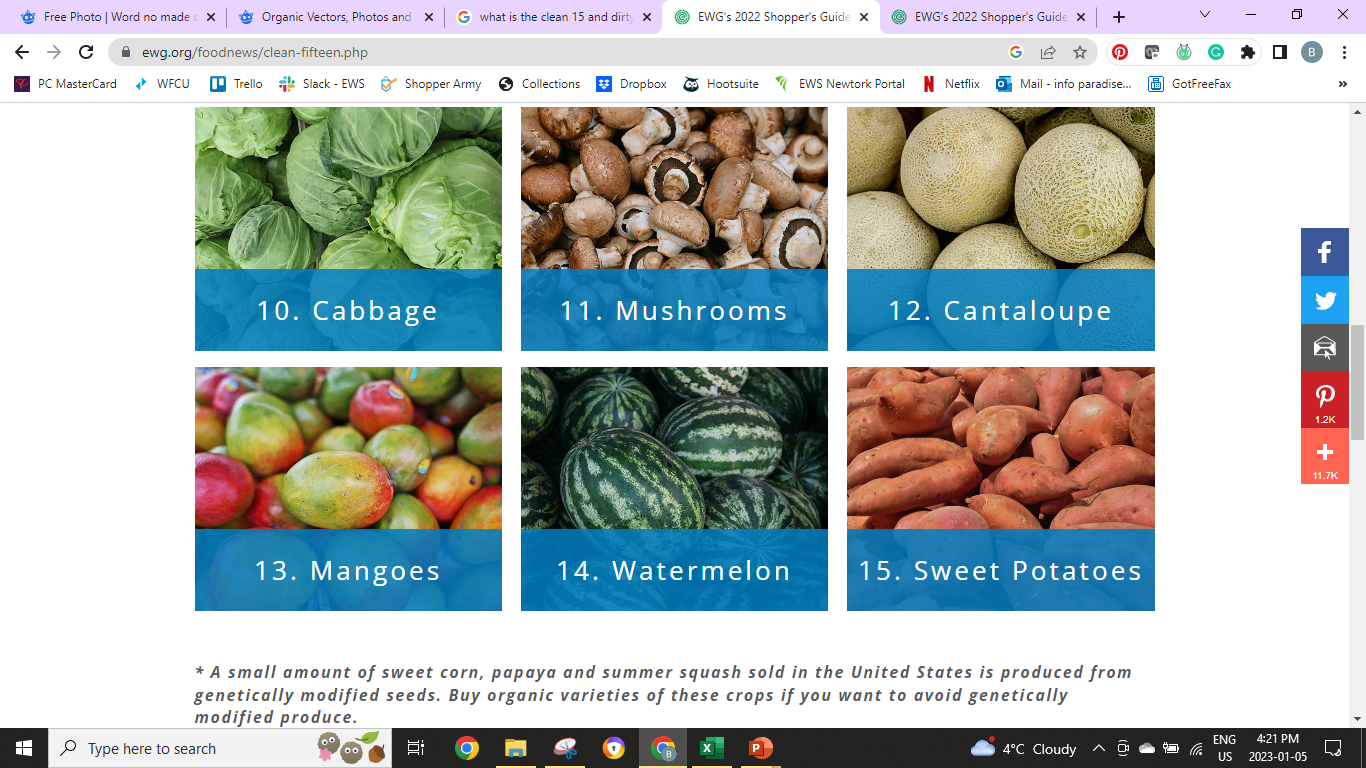 [Speaker Notes: Source: https://www.ewg.org/foodnews/clean-fifteen.php]
Myth: Get What You Need From Supplements
TRUTH: Nutrients work best as they are found in nature
Whole foods contain more than just vitamins and these other components have essential health promoting properties
Isolating vitamins is very different from whole food nutrition
Myth: Get What You Need with Vitamins
Tips on supplement use: 
Eat food in its whole form whenever possible for the best nutrition
Food First – Supplements Support
A diet based on whole foods, balance, and variety is key 
Supplements are insurance that you’re getting vitamins and minerals you may be lacking
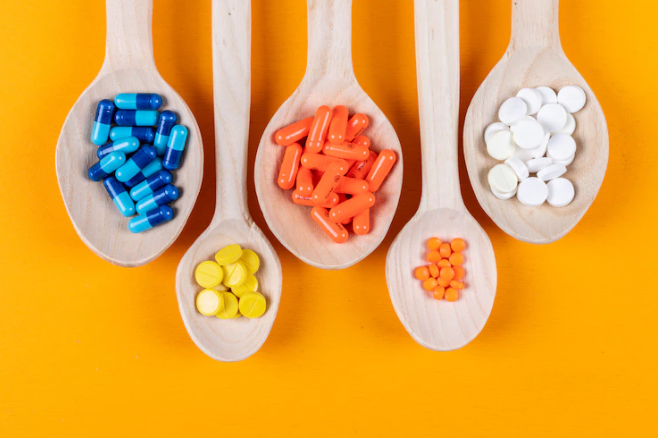 Finding the Right Information
Who Has the Facts?
Speak with your doctor, but follow up with a Nutritionist or Registered Dietitian
Get some guidance from a wellness consultant 
Do your own research and look for the most accurate and reliable information
HOW?
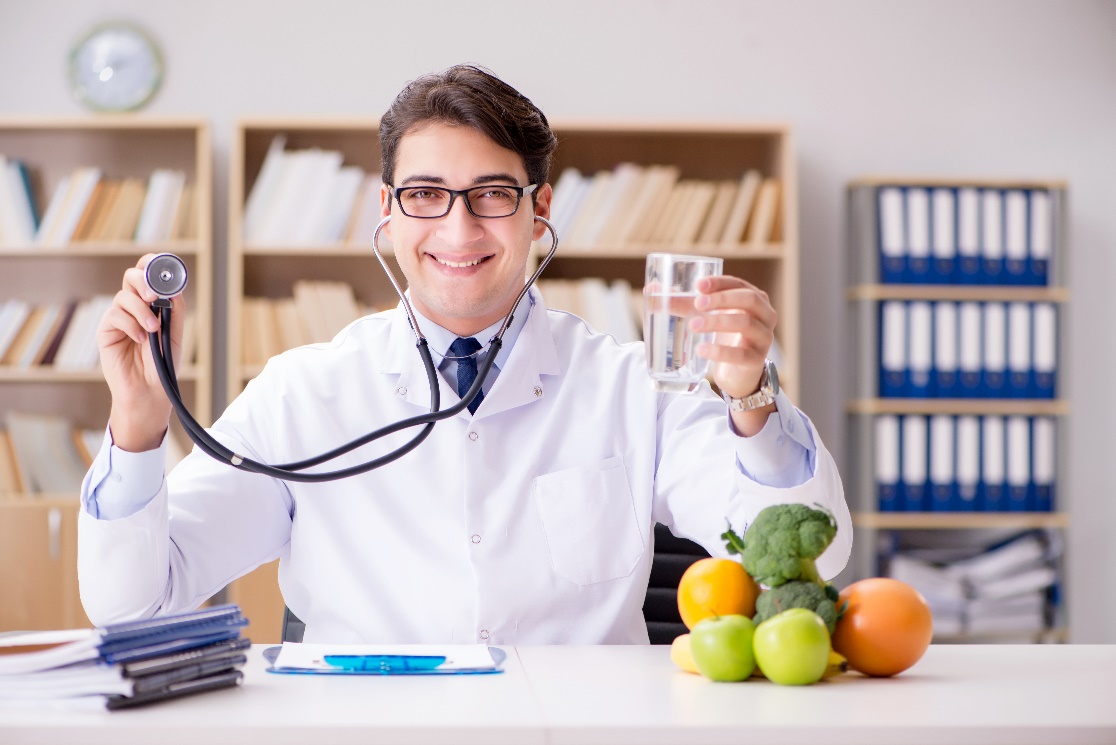 Strategies to Identify Reliable Information
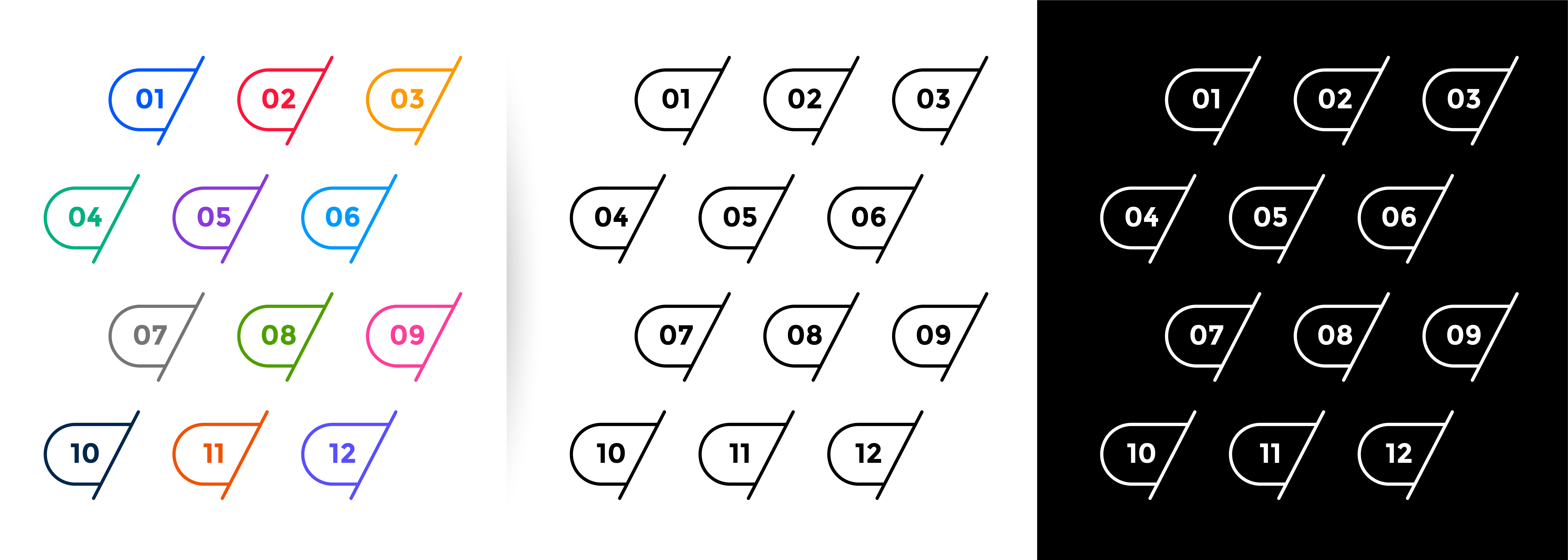 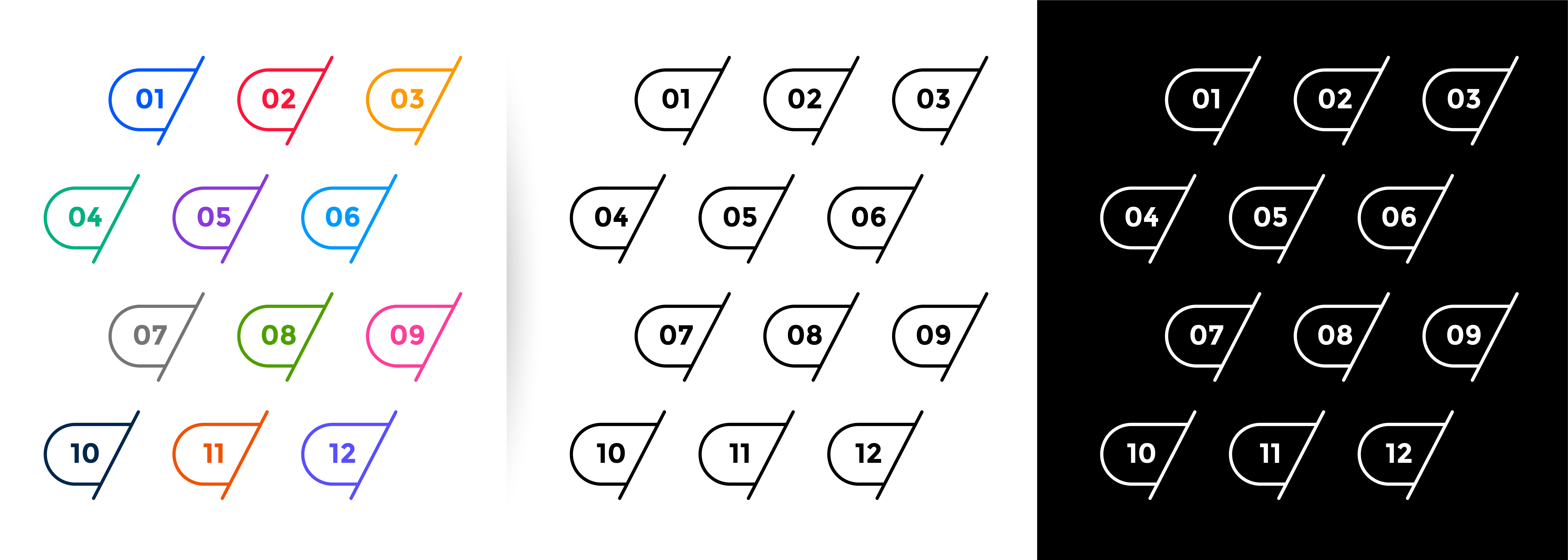 Does it list an author? Ideally it’s a Registered Dietitian (RD) or Professional Dietitian (PDt) – titles that are regulated
Has it been peer reviewed? This involves other field experts evaluating the research to help ensure quality
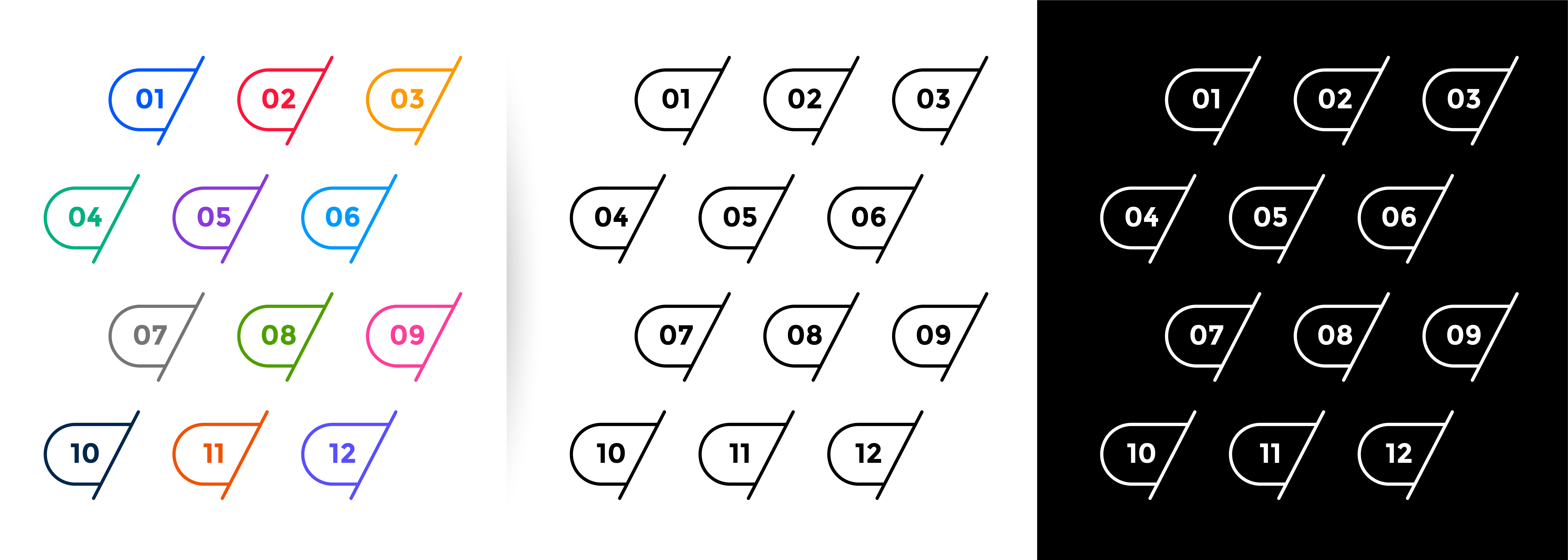 Does it promote a product? Results that promote product(s) is often anecdotal and is subject to bias
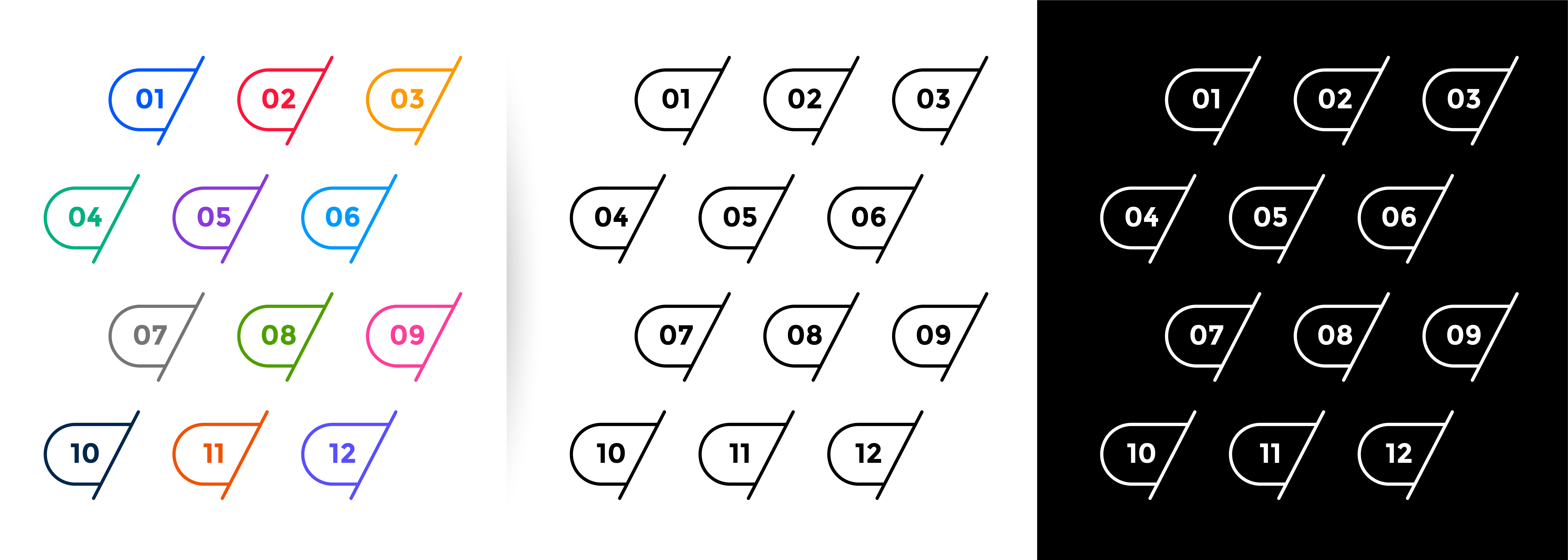 Does it list sources? Claims should be supported by scientific research and ideally more than one
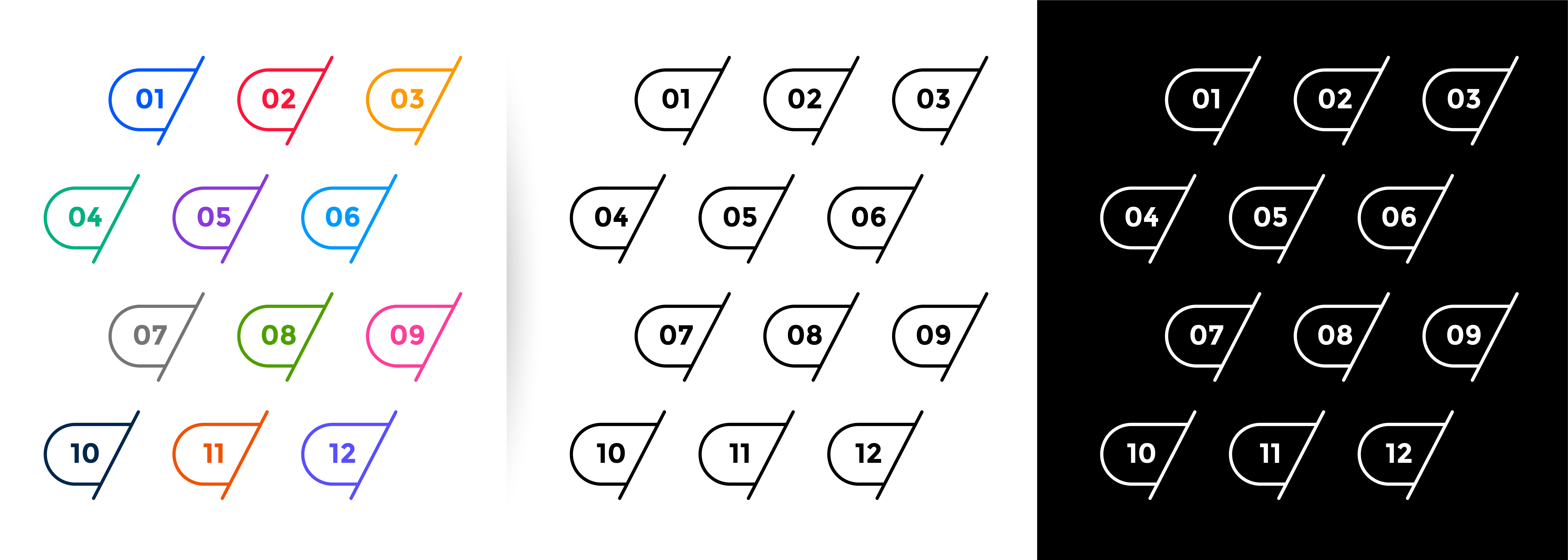 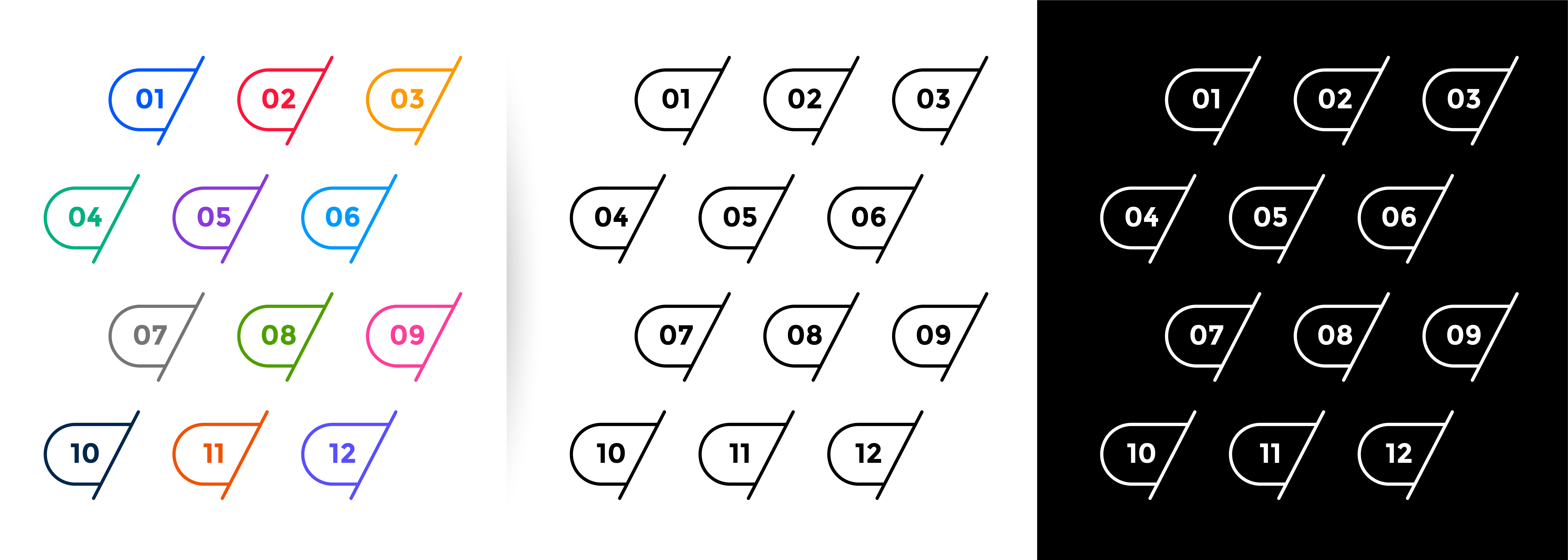 Is it free of grammatical errors? These mistakes hurt the credibility of the author – good content makes the effort to be written well
Does it sound “too good to be true”? If so, it likely is. Quick fixes and miracle cures are sure indicators that it’s not accurate content
[Speaker Notes: Source: https://wellness.uoguelph.ca/services/health-services/all-health-services/dietitian-services/student-diet-nutrition-faqs/six]
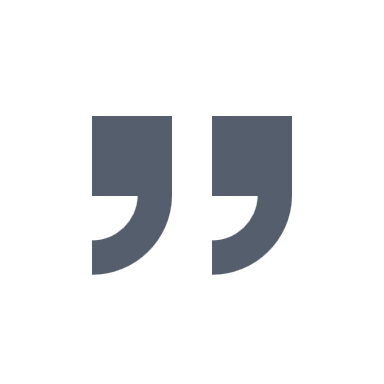 If you’re concerned about your health, you should probably avoid products that make health claims. Why? Because a health claim on a food product is a strong indication it’s not really food, and food is what you want to eat.
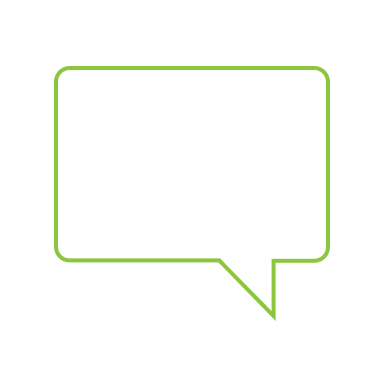 - Michael Pollan
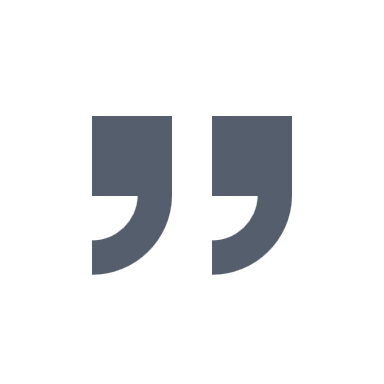 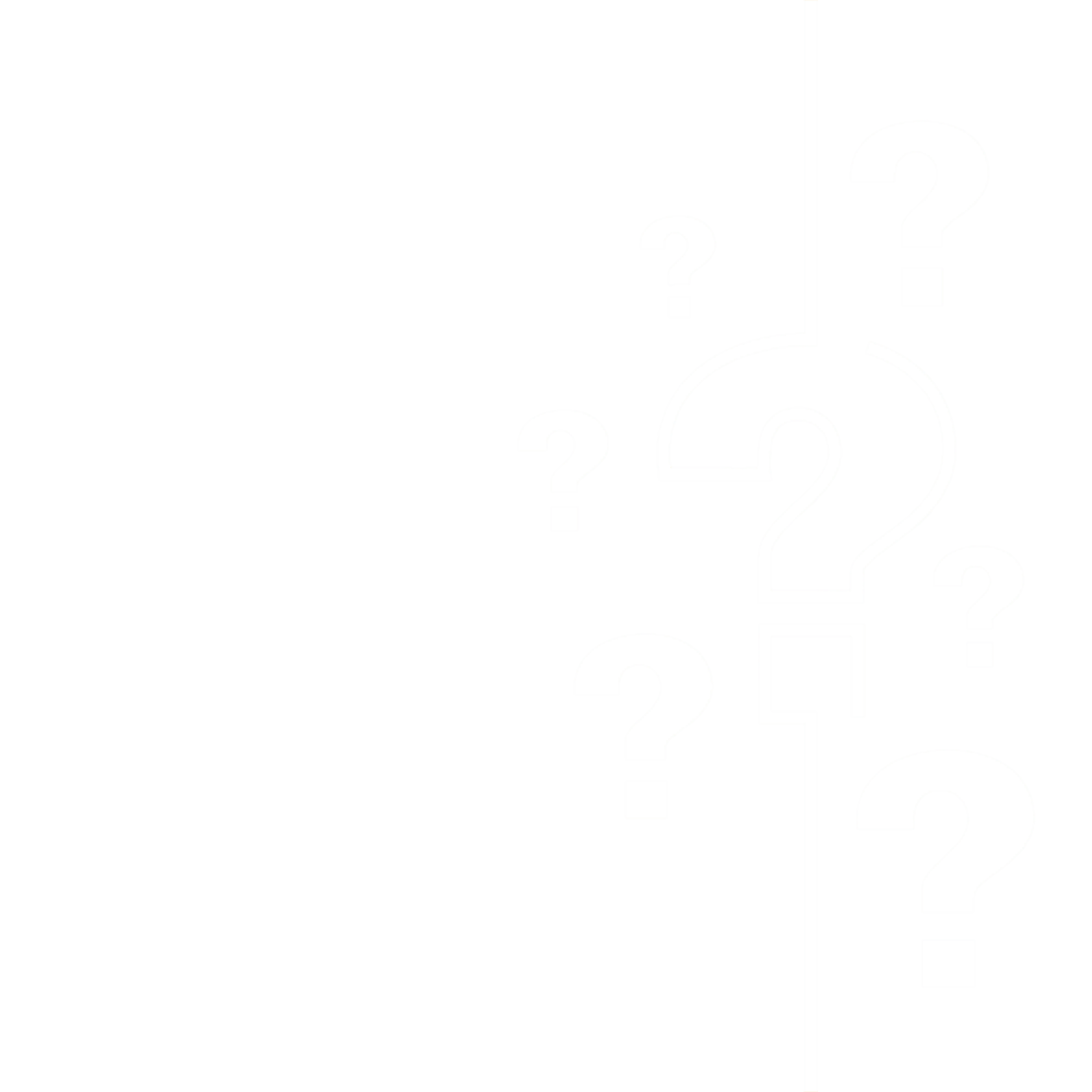 Thank You for Participating
Questions?
Images from Freepik